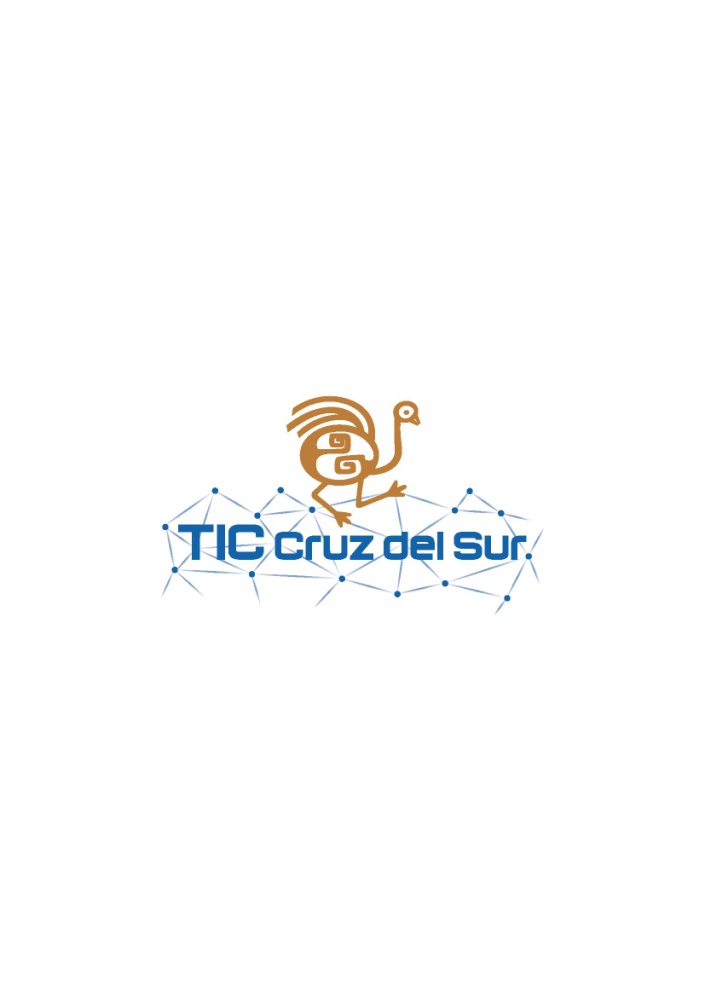 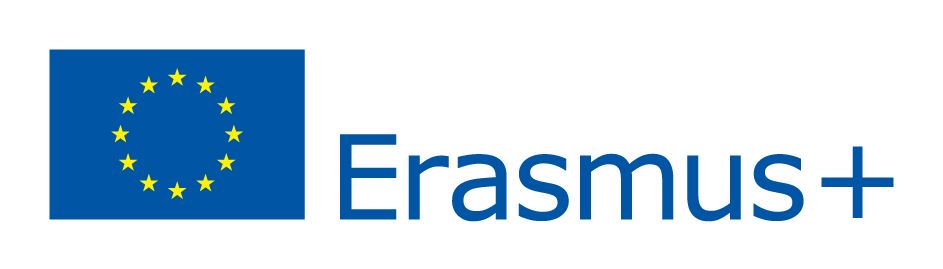 Conferencia Internacional RIESAL“Capacidades y sinergias para la internacionalización en América Latina y el Caribe” Benemérita Universidad Autónoma de Puebla, México 13-15 febrero, 2019
Arq. M. Graciela Cazaux de Castiglione
Directora Oficina Relaciones Internacionales
Universidad Nacional de Santiago del Estero
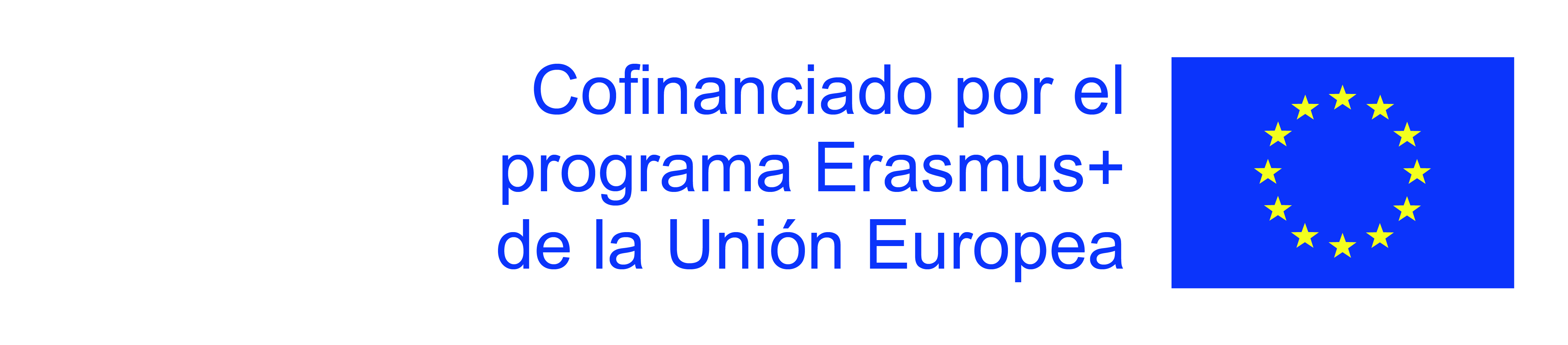 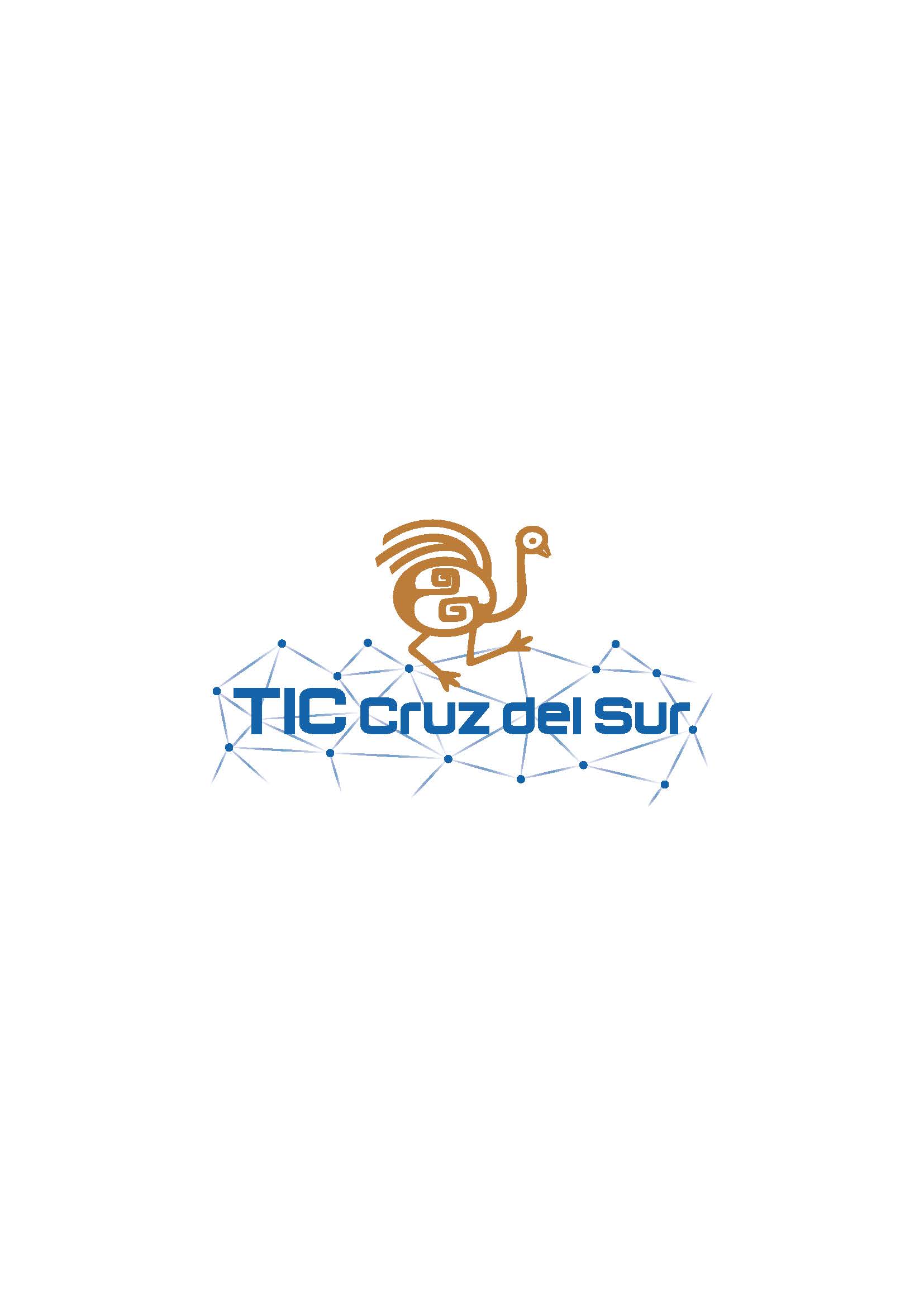 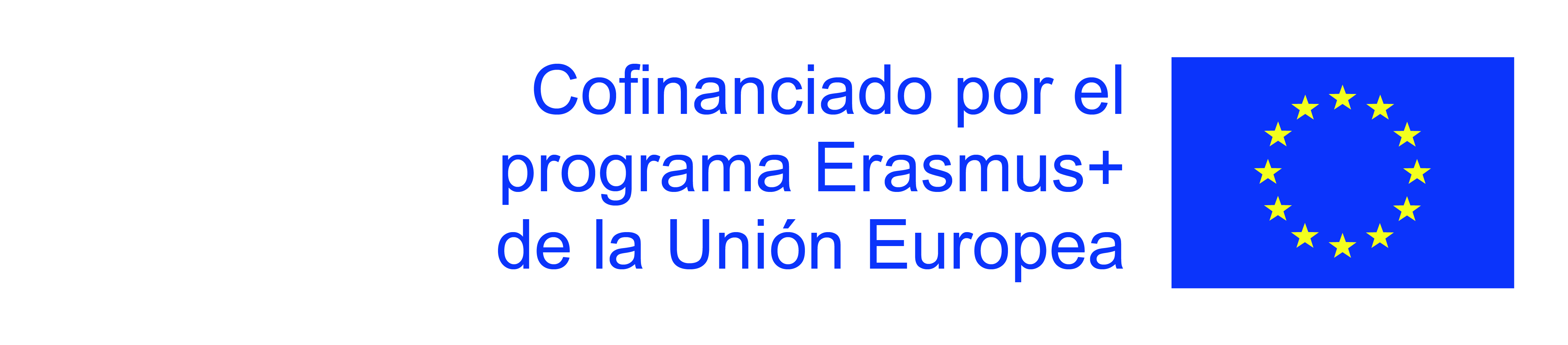 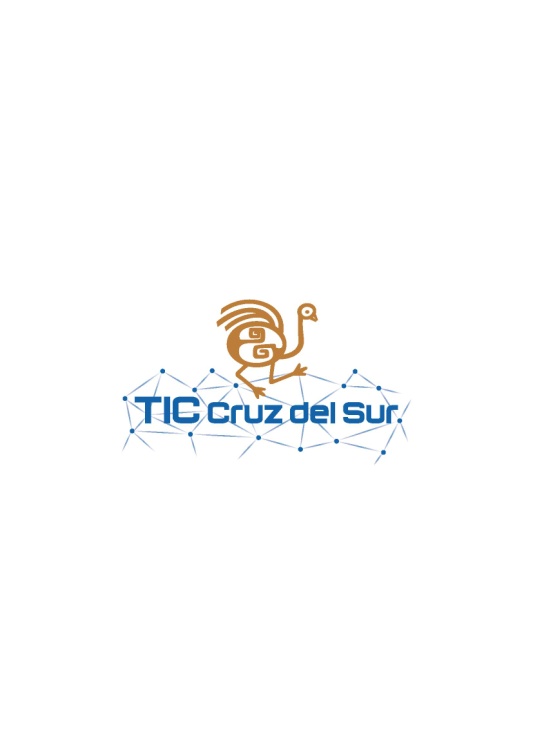 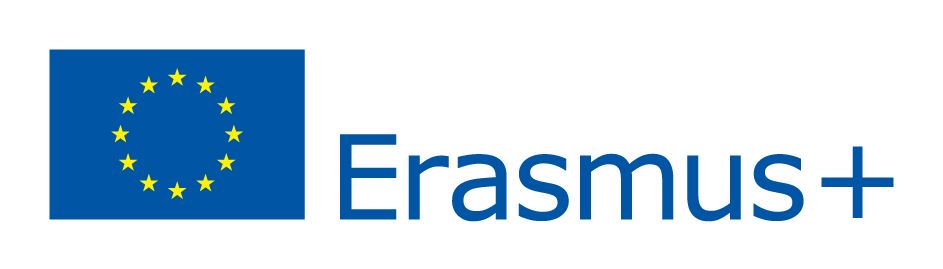 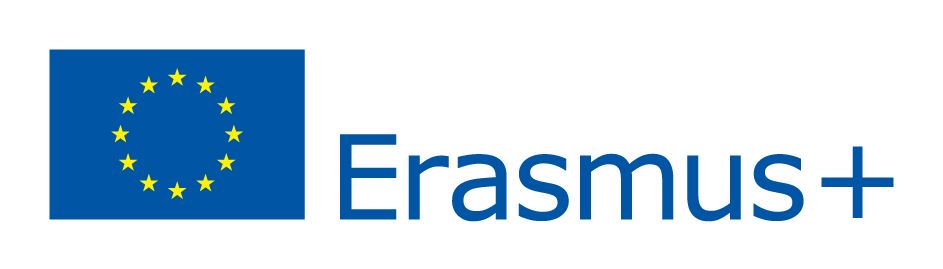 El Programa Europeo de Educación, Formación, Juventud y Deporte2014 - 2020
Acción Clave 1       KA1
movilidad de las personas
cooperación para la innovación y el intercambio de buenas practicas
Acción Clave 2       KA2
Acción Clave 3       KA
Apoyo a la reformas de Política
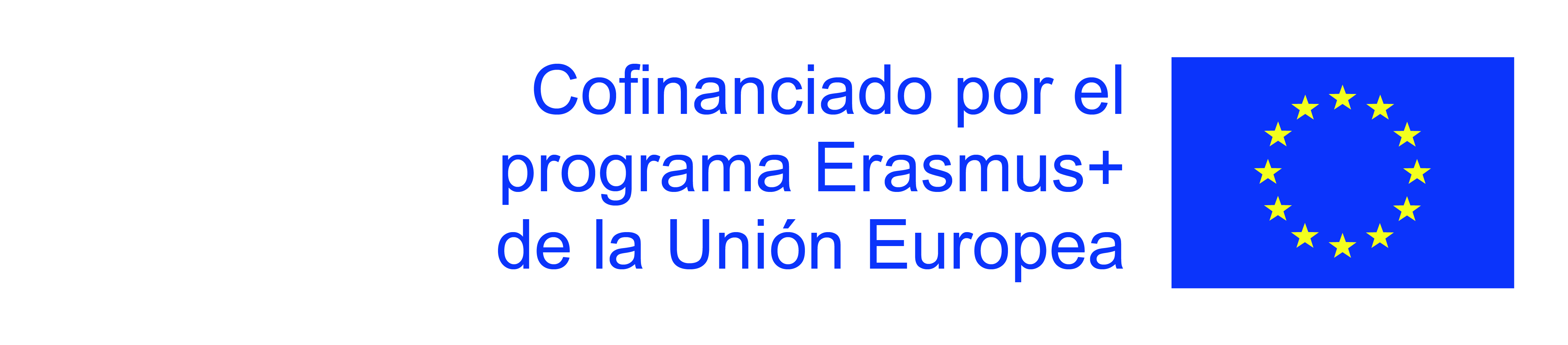 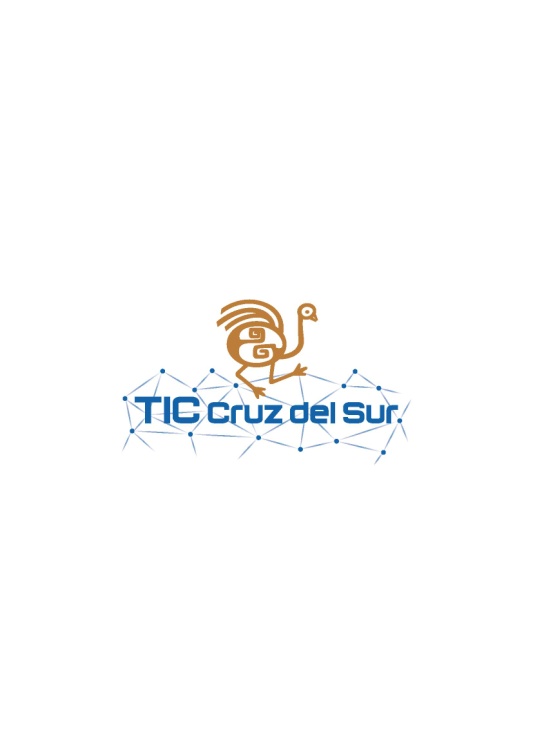 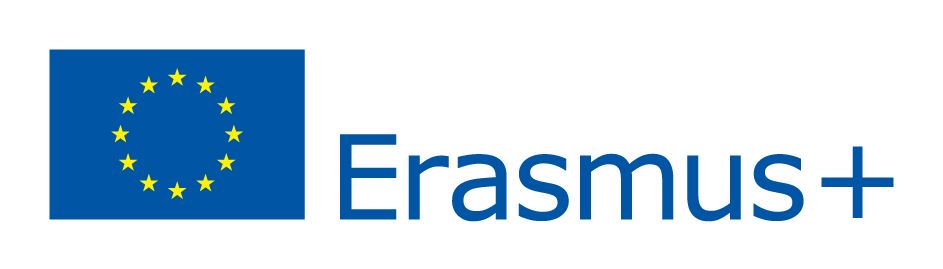 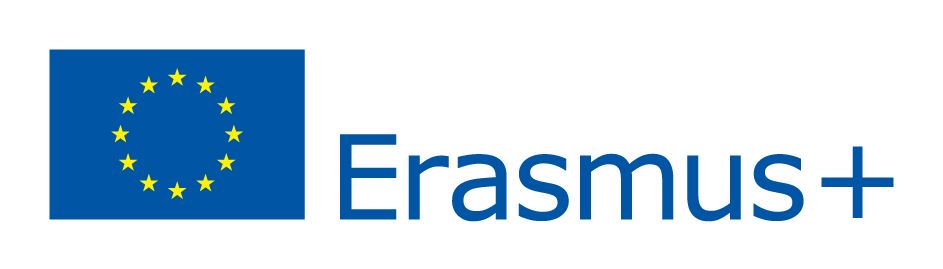 Acción Clave 2       KA2
cooperación para la innovación y el intercambio de buenas practicas
Desarrollo de Capacidades
Asociaciones Estratégicas
Alianzas del conocimiento
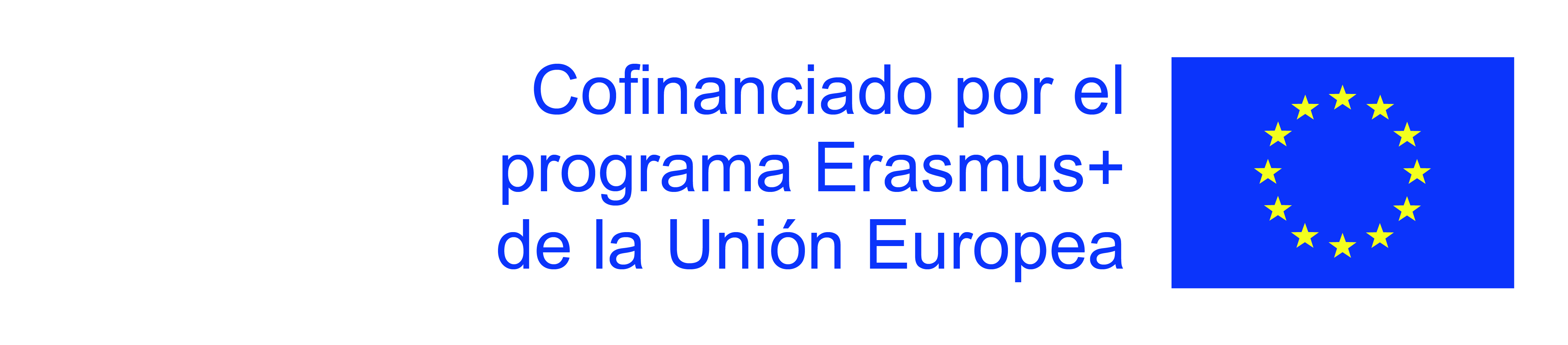 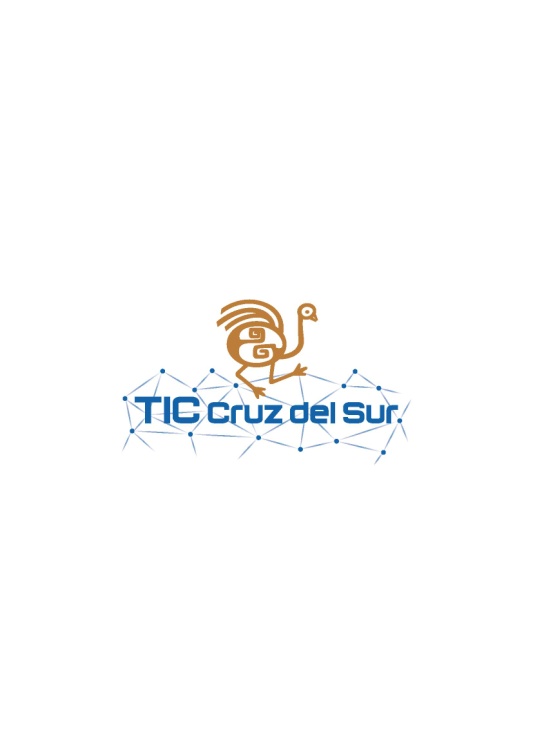 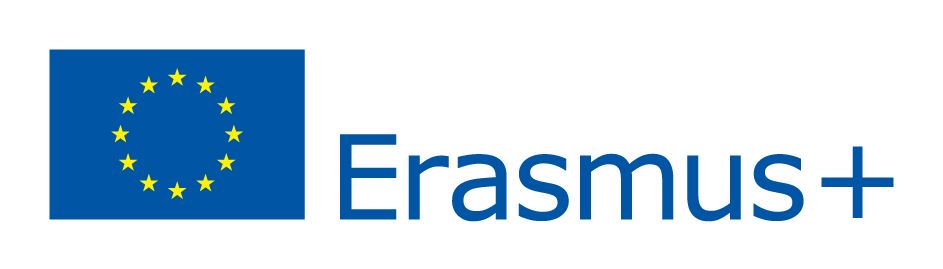 KA2
cooperación para la innovación y el intercambio de buenas practicas
Desarrollar las capacidades y ayudar a modernizar las Instituciones de Educación Superior en los países asociados con un impacto estructural a largo plazo para:
Desarrollo de Capacidades
- Apoyar la modernización e internacionalización
- Desarrollar planes de estudio
- Reforzar la gestión y la gobernanza de la IES
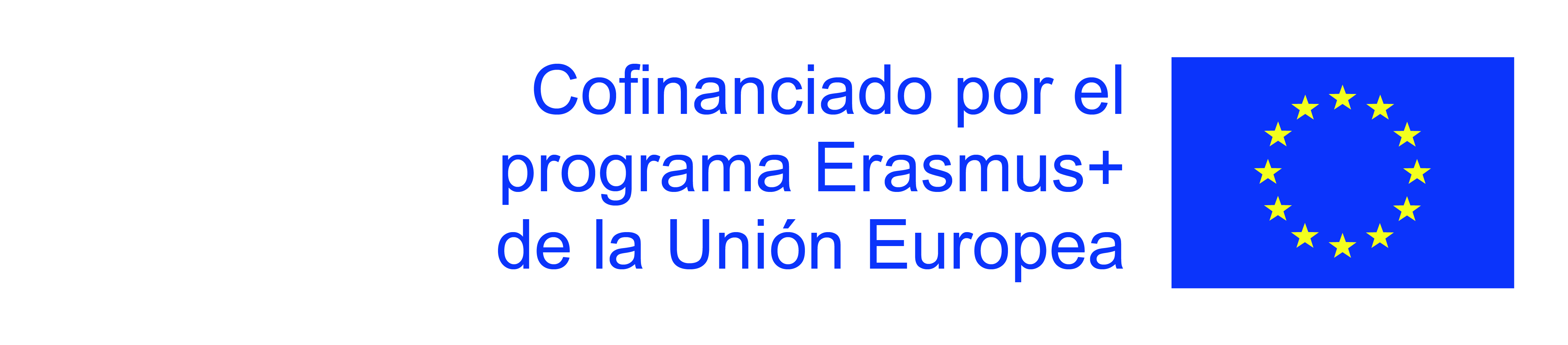 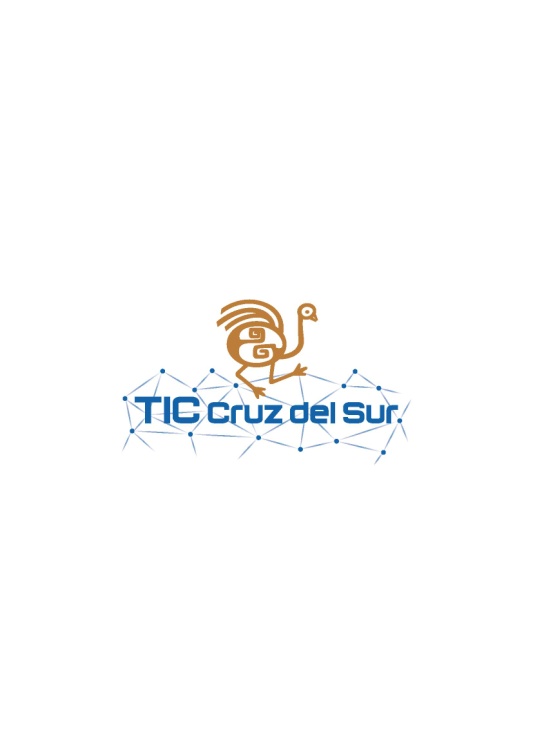 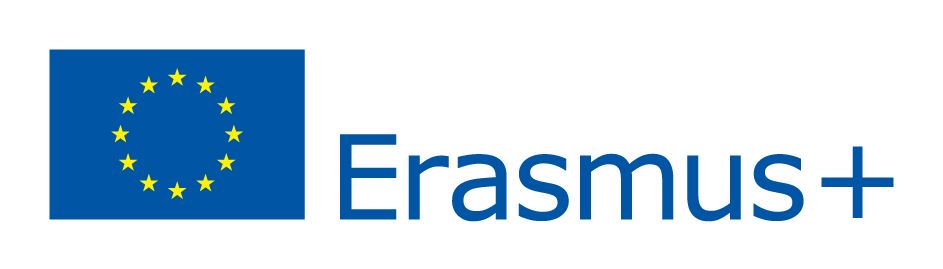 KA2
cooperación para la innovación y el intercambio de buenas practicas
Tipos de proyectos
Desarrollo de Capacidades
1.- Proyectos conjuntos: su objetivo es producir resultados que beneficien principal y directamente a las organizaciones de los países asociados. Se centran en tres tipos de actividades
Desarrollo de planes de estudios- (Programas de formación)
 Modernización de la gobernanza, la gestión y el funcionamiento de los HEI
 Fortalecimiento de las relaciones entre las HEI y el entorno económico y social
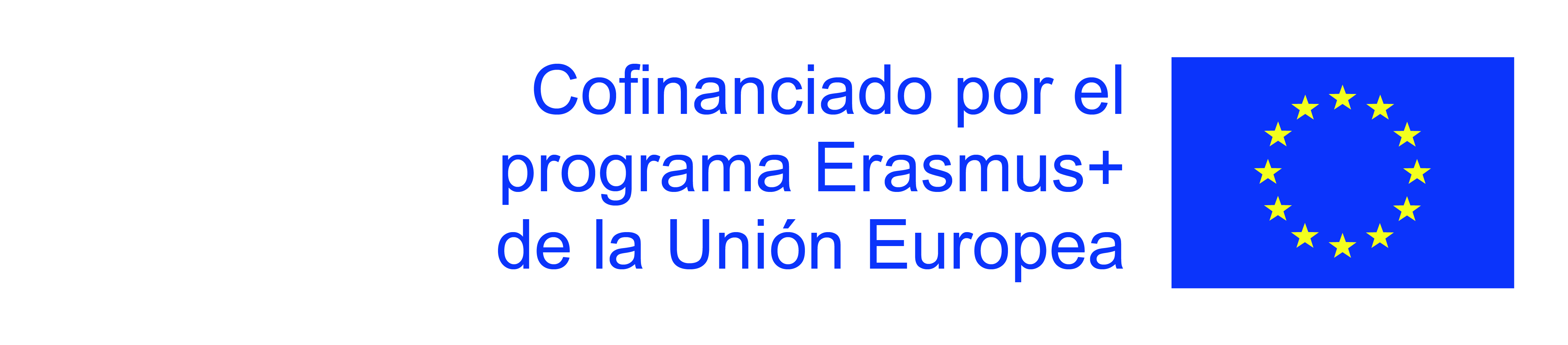 2.- Proyectos estructurales: reformas a escala nacional
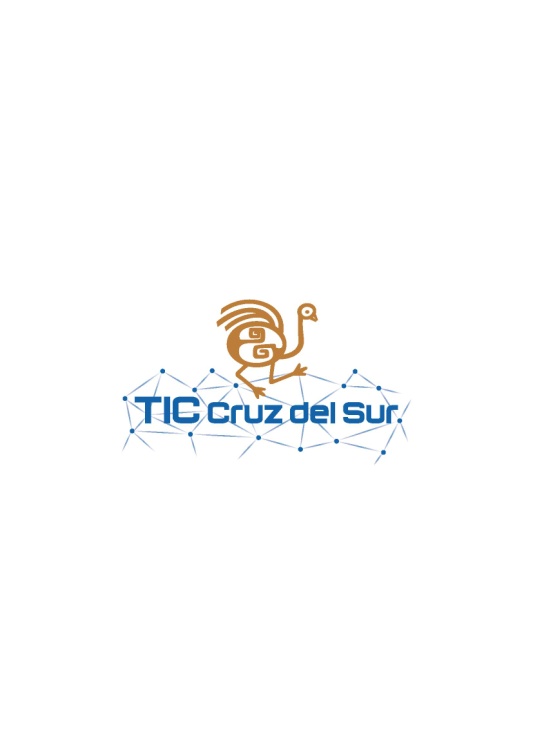 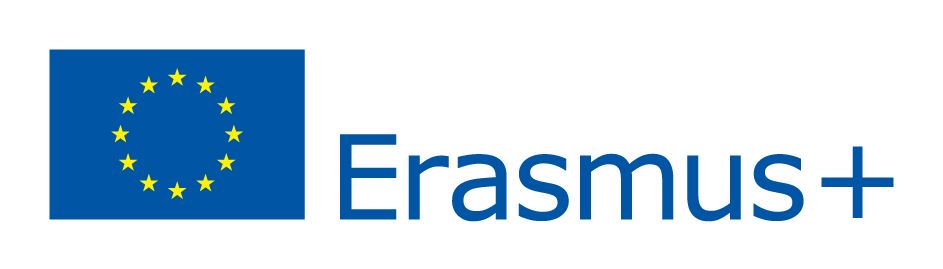 Erasmus+ Capacity Building in Higher EducationCall 2017 EAC/A03/2016Selection Year 2017
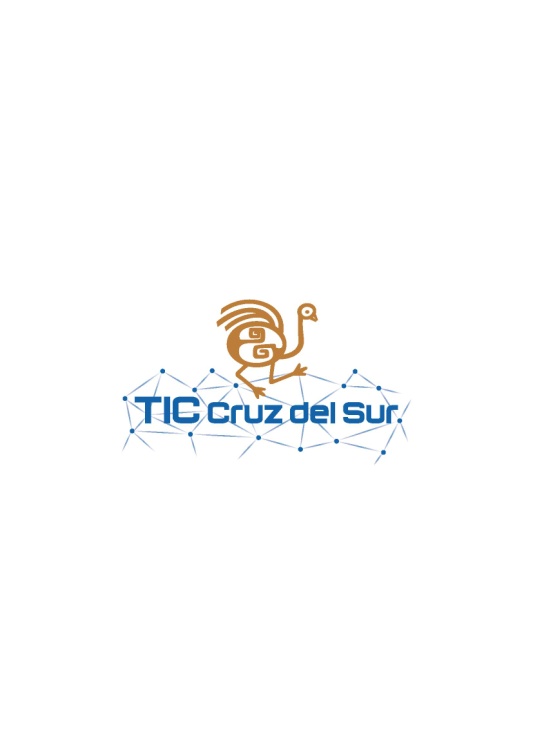 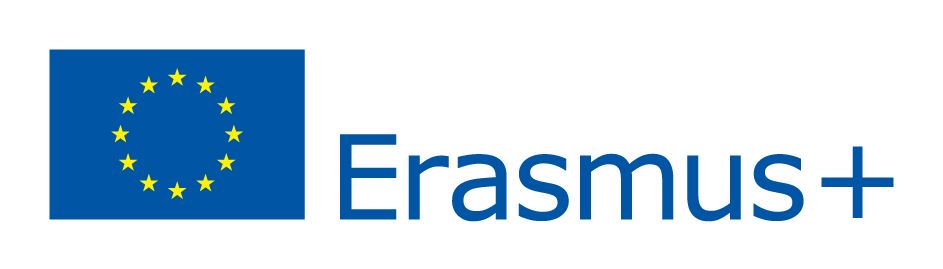 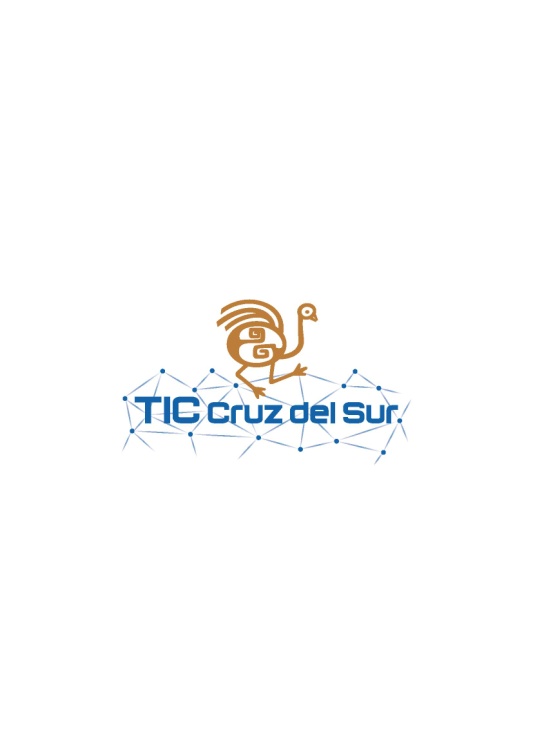 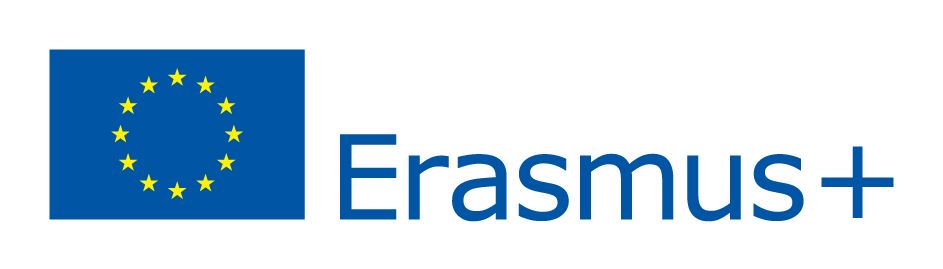 TIC Cruz del Sur
El objetivo principal es el fortalecimiento institucional entre universidades latinoamericanas y universidades europeas, mediante la transferencia de conocimiento y buenas experiencias en transparencia y reconocimiento académico.
El objetivo específico es la  gestión integral de los programas de movilidad
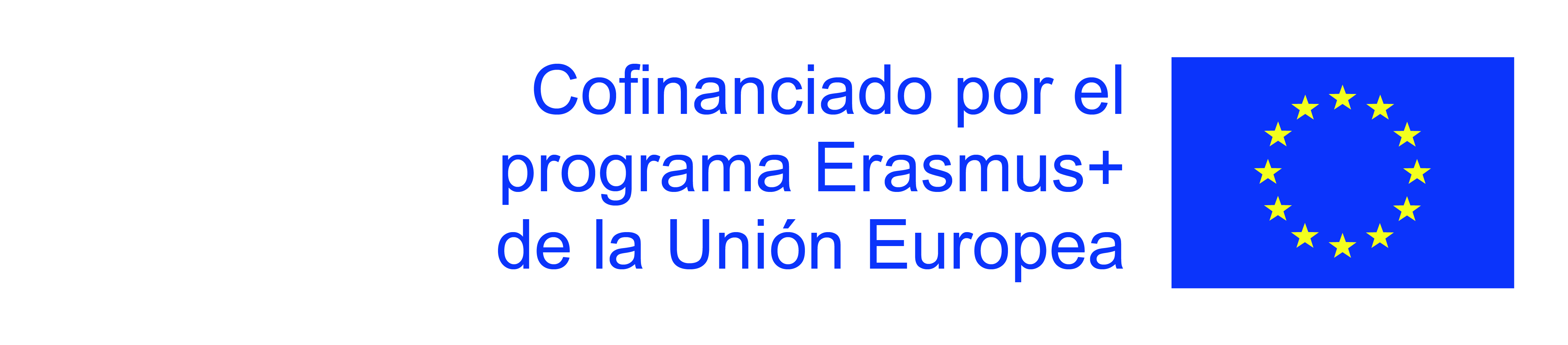 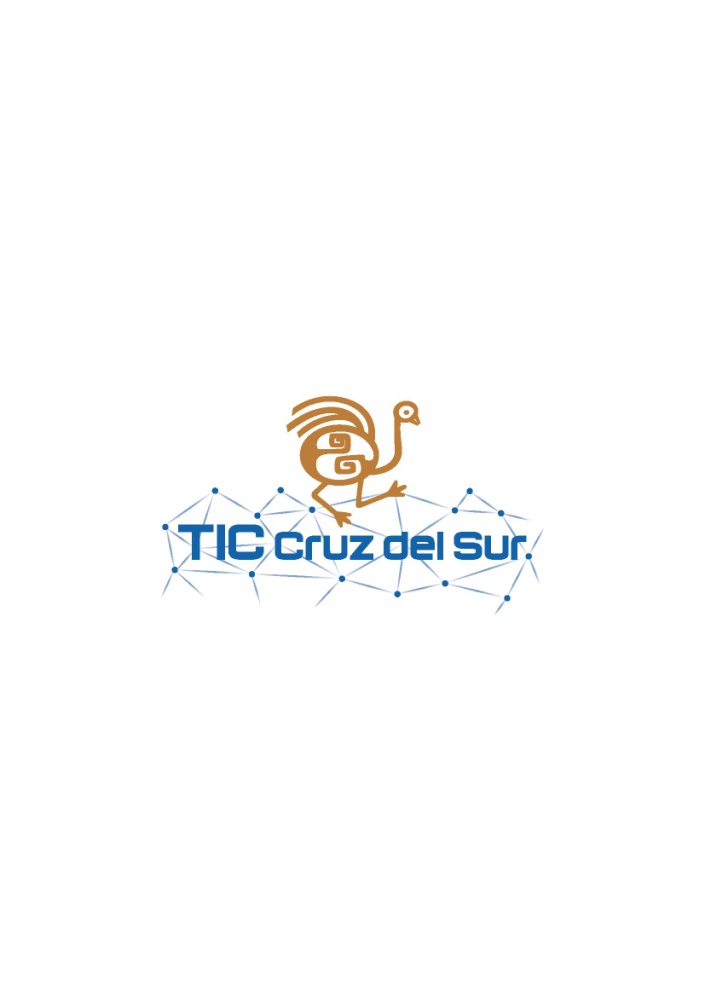 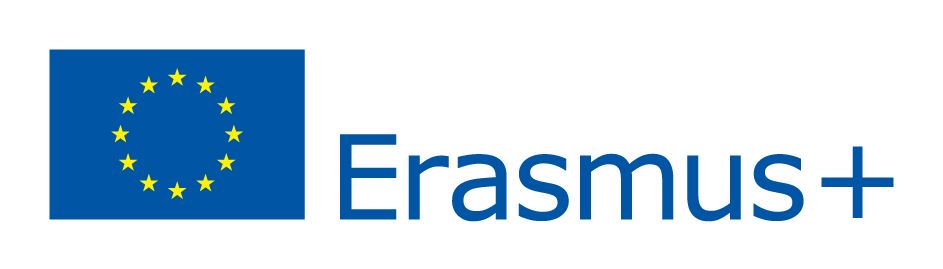 TIC Cruz del Sur
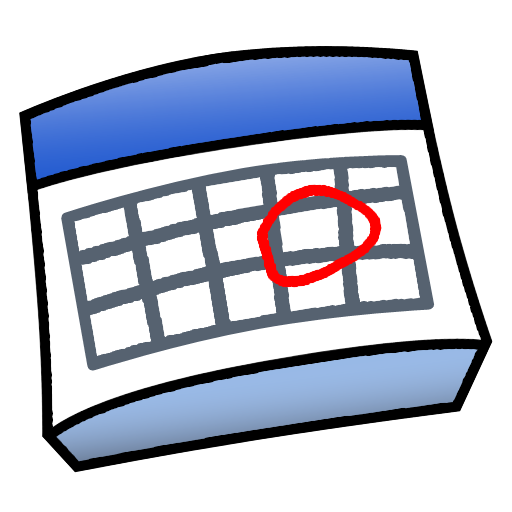 Octubre 2017
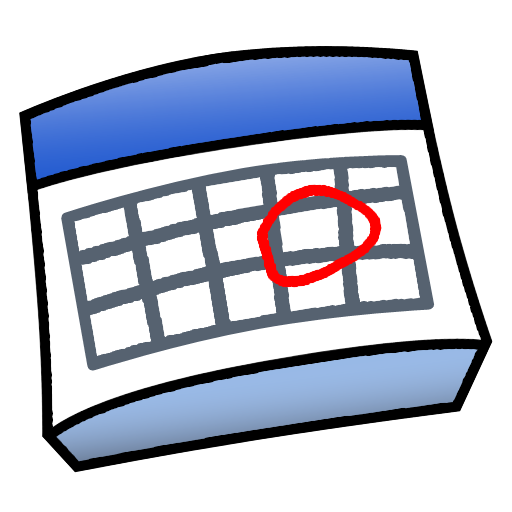 octubre 2020
15
14
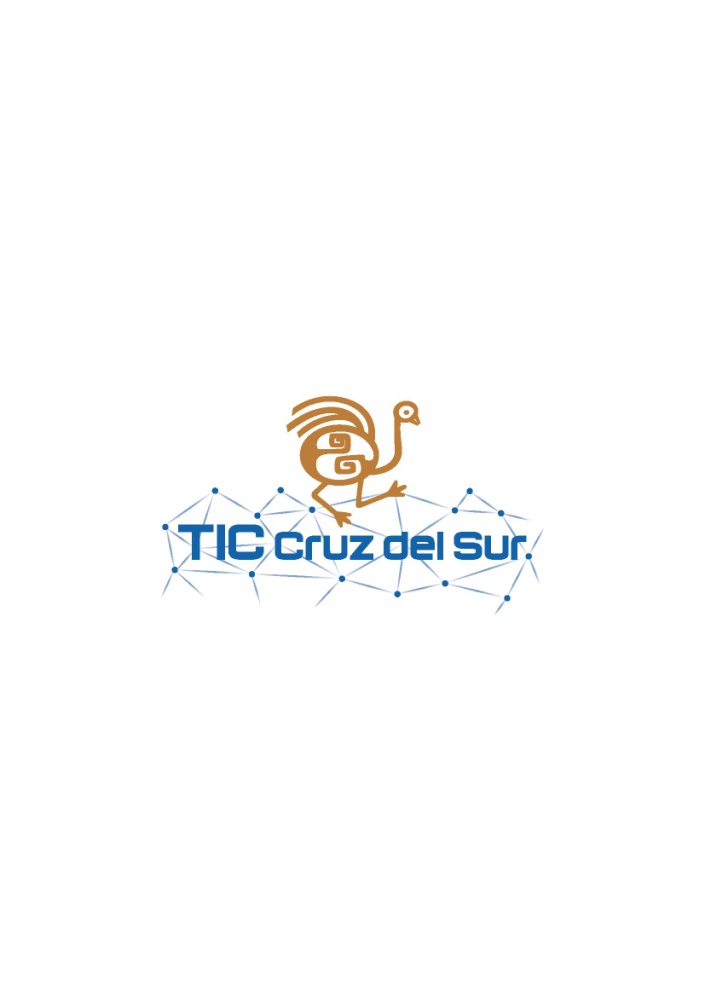 Financiación
Duración
610.130 €
3 años
10 SOCIOS
consorcio
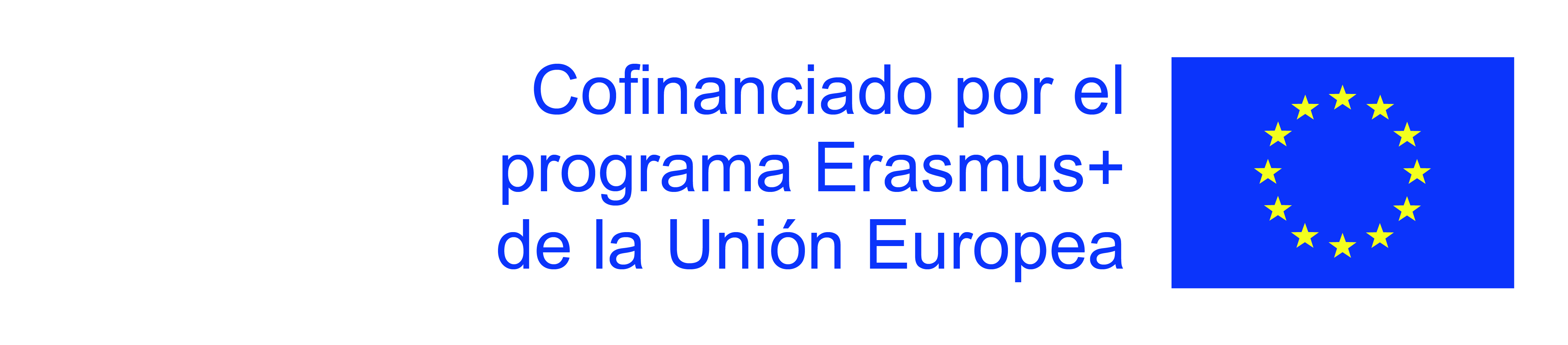 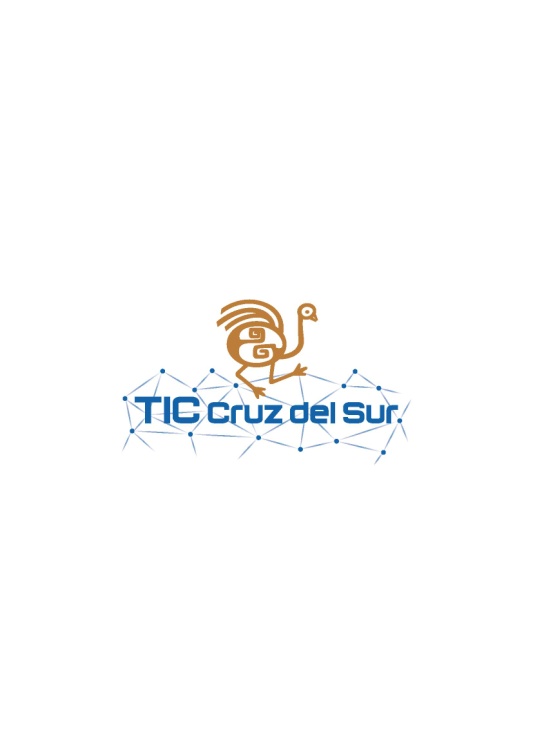 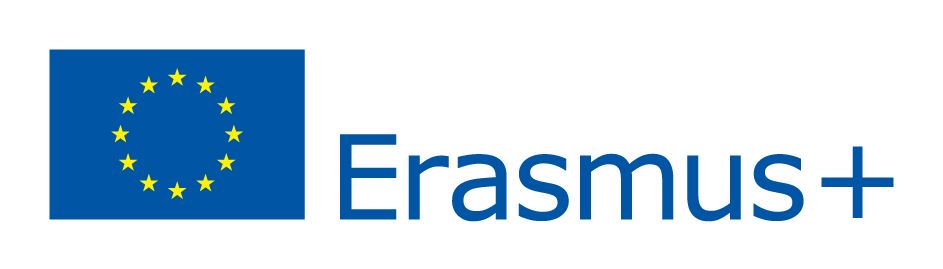 CONSORCIO
10 SOCIOS
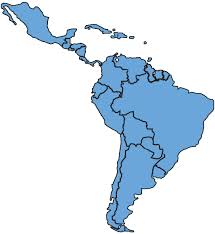 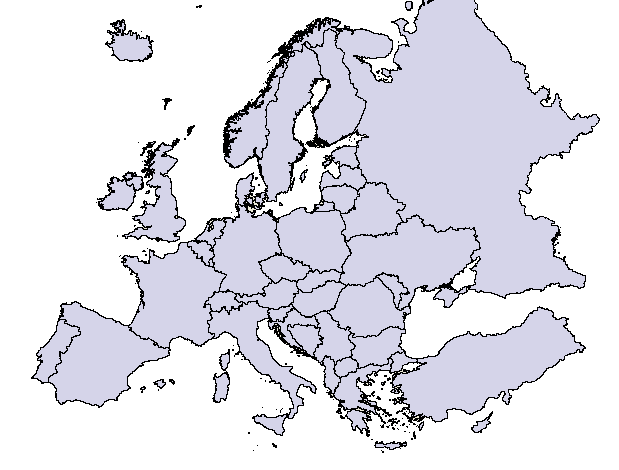 4 SOCIOS
6 PAÍSES DIFERENTES
6 SOCIOS
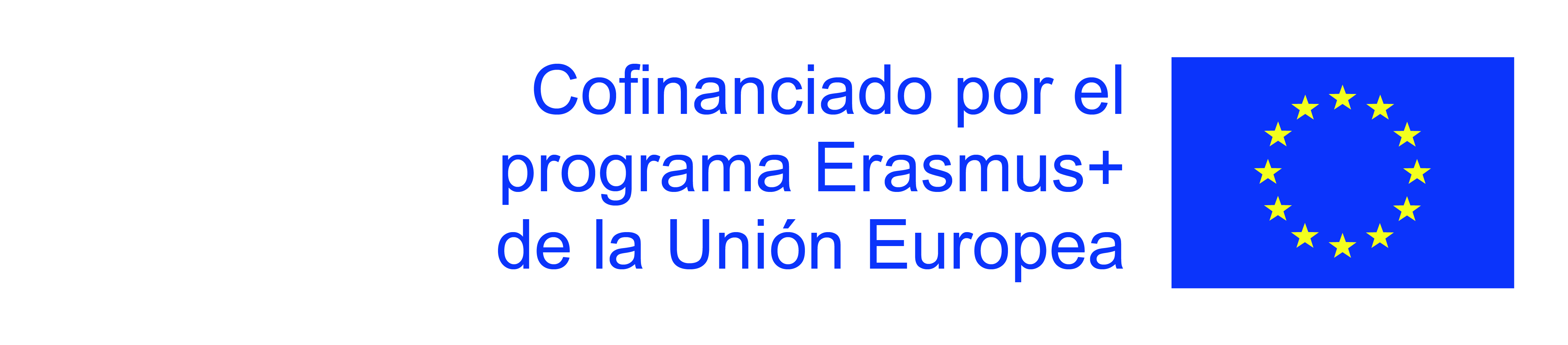 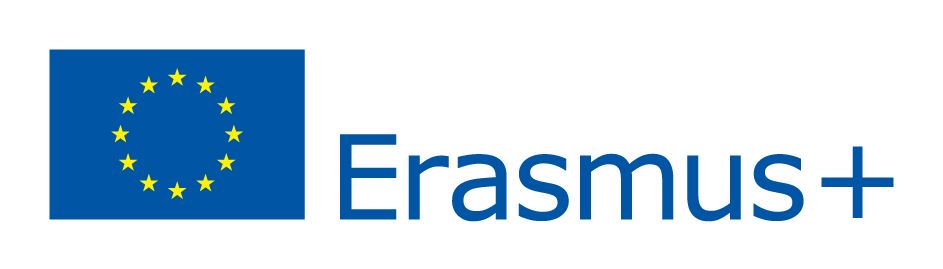 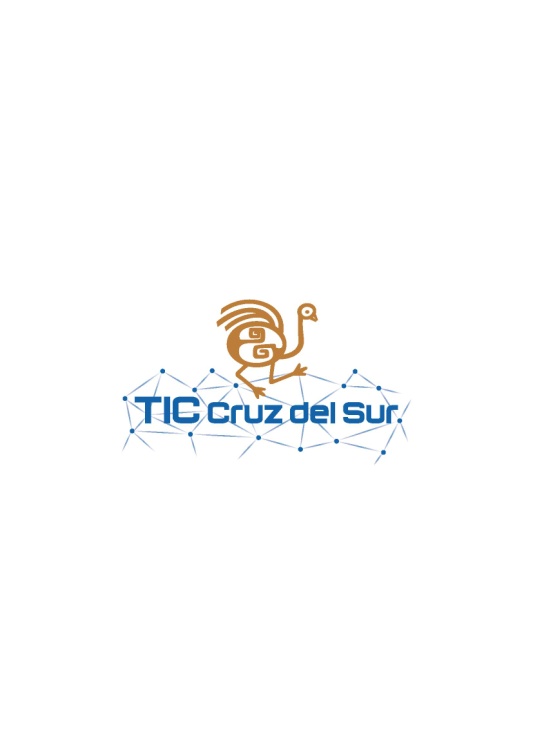 CONSORCIO
3 PAÍSES DIFERENTES
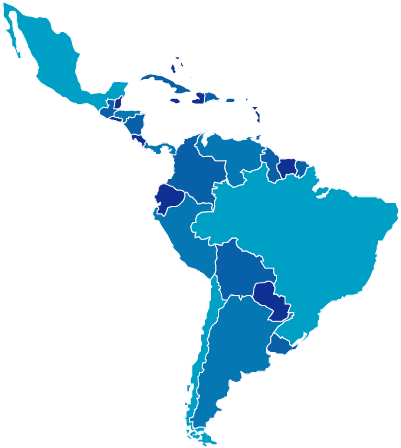 6 UNIVERSIDADES
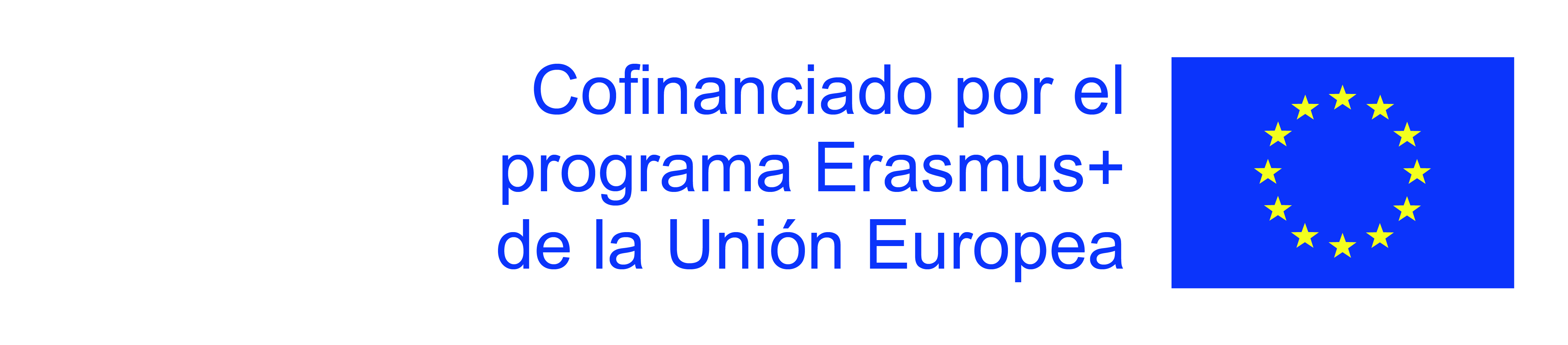 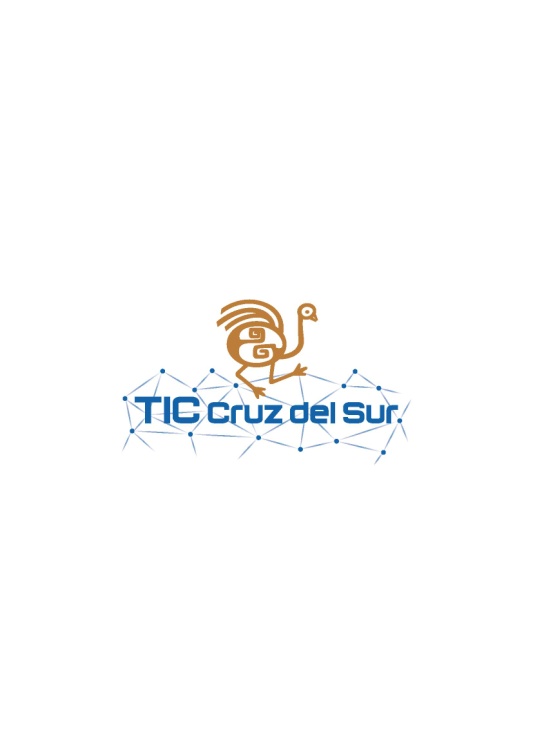 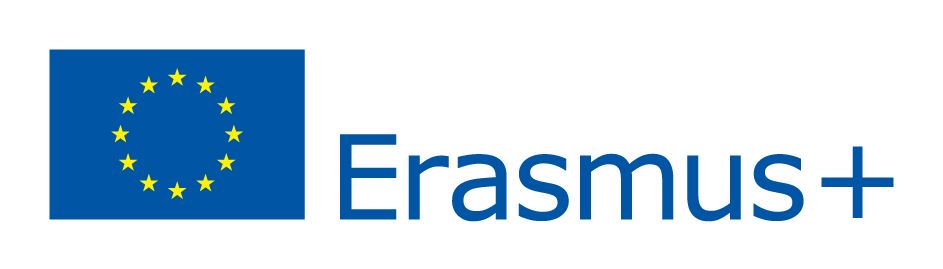 CONSORCIO
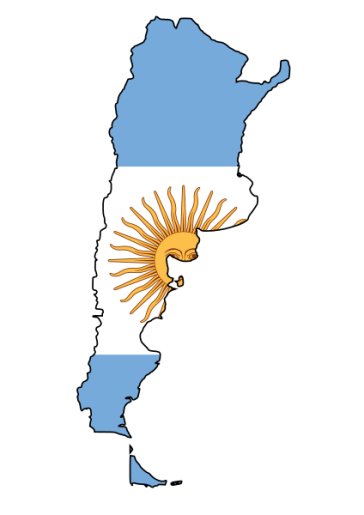 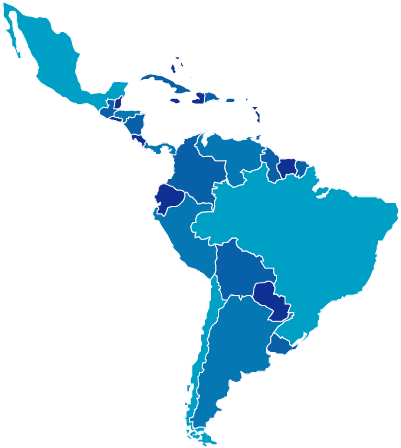 ARGENTINA
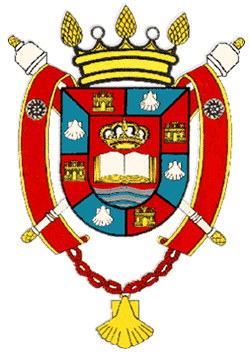 Universidad Nacional de Santiago del Estero
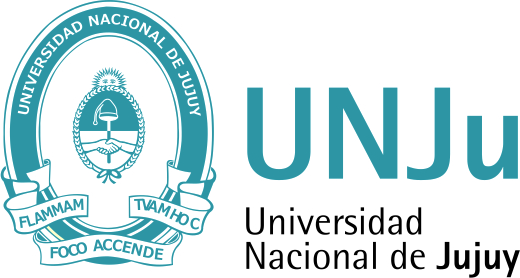 Universidad Nacional de Jujuy
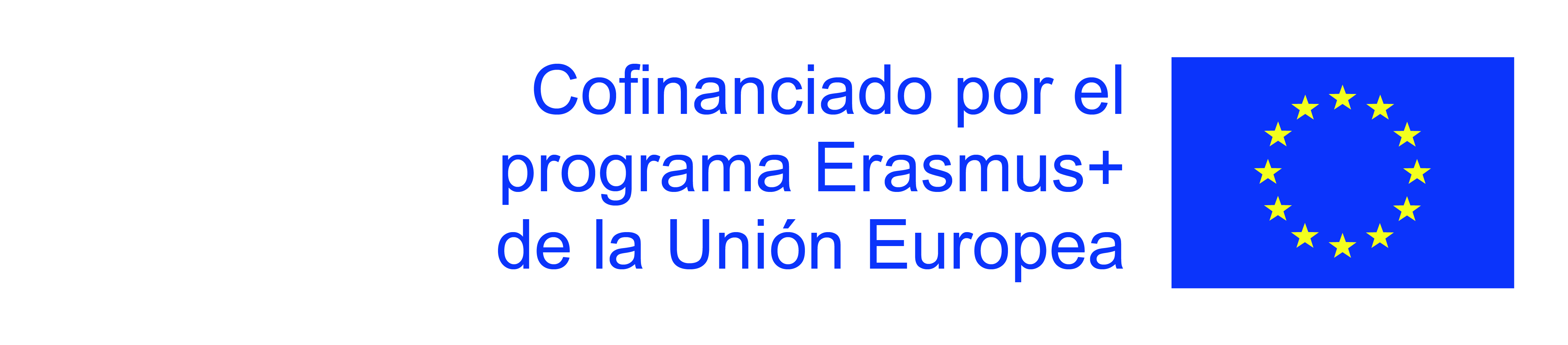 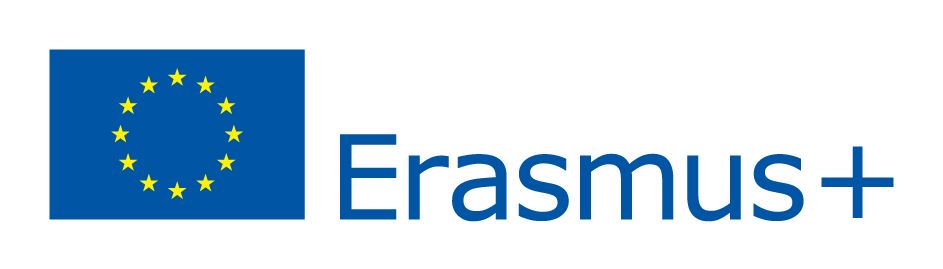 CONSORCIO
HONDURAS
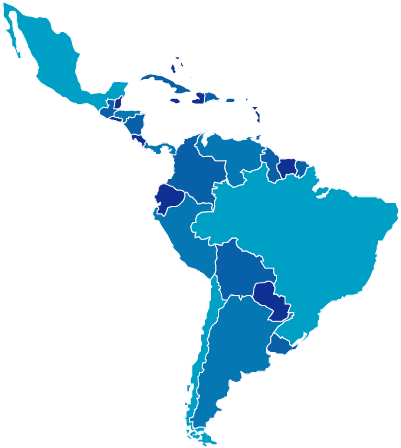 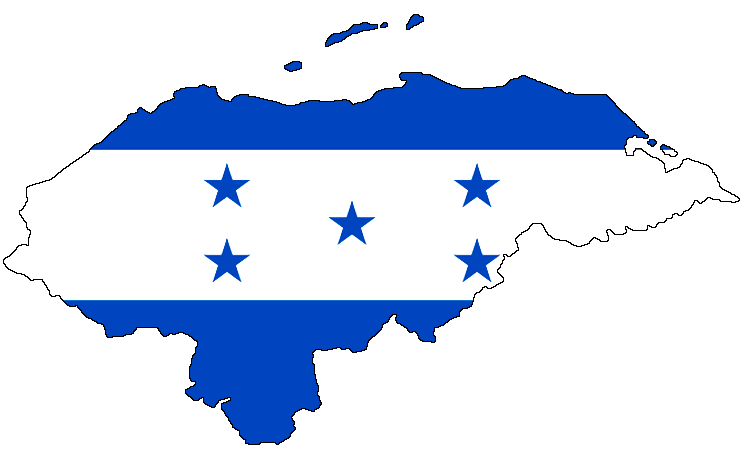 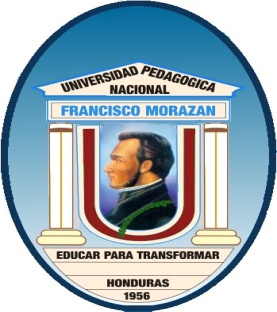 Universidad Pedagógica  Nacional Francisco Morazán
Universidad Tecnológica de Honduras
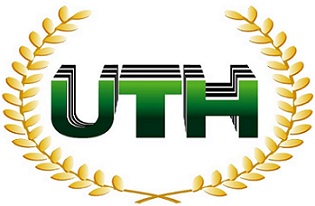 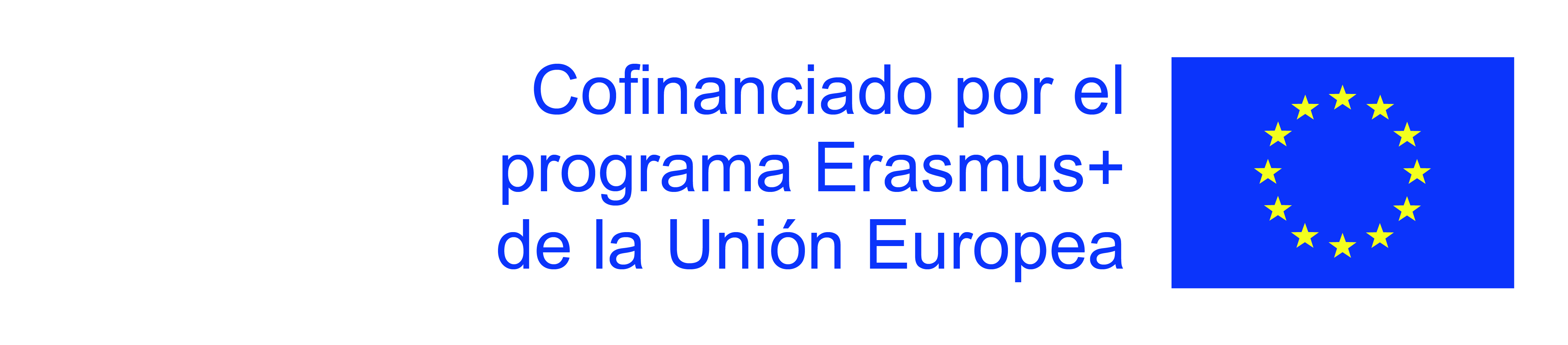 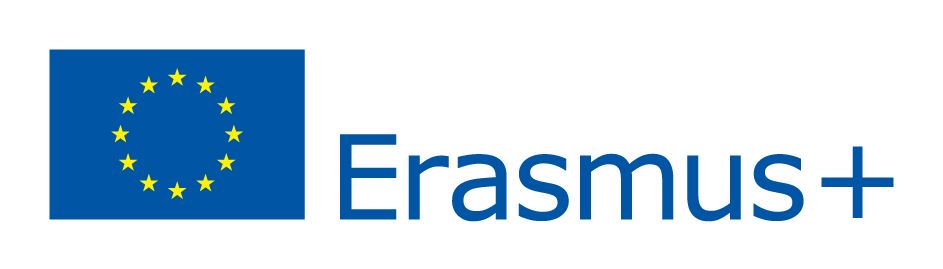 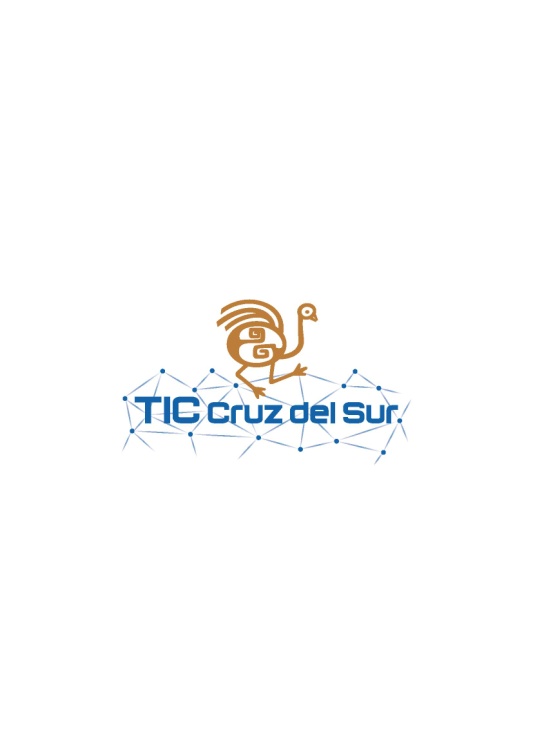 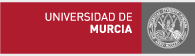 CONSORCIO
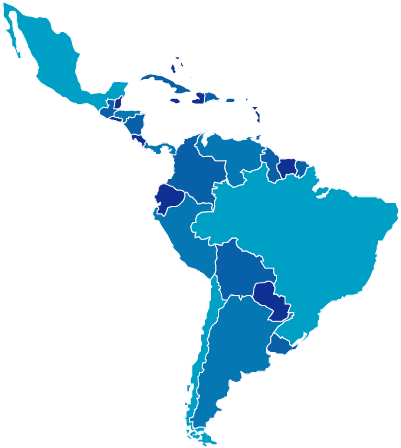 PANAMÁ
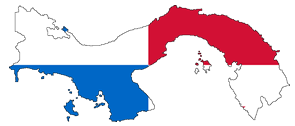 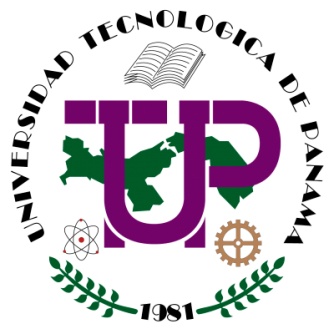 Universidad Tecnológica de Panamá
Universidad Autónoma de Chiriquí
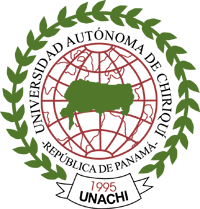 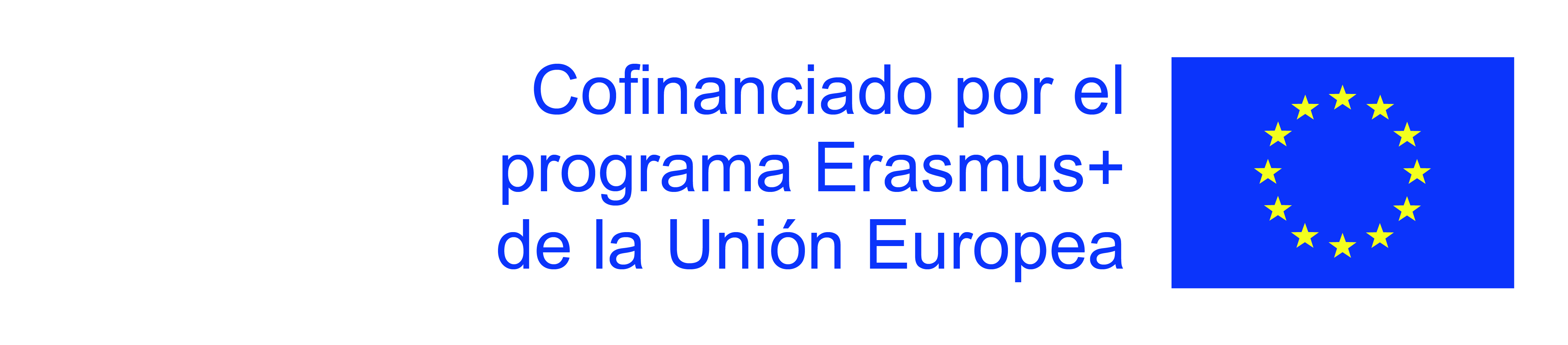 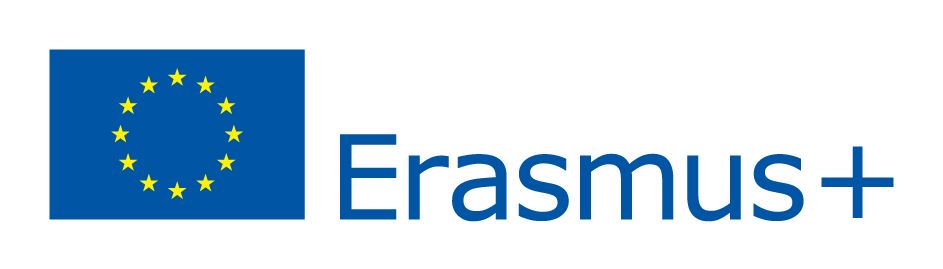 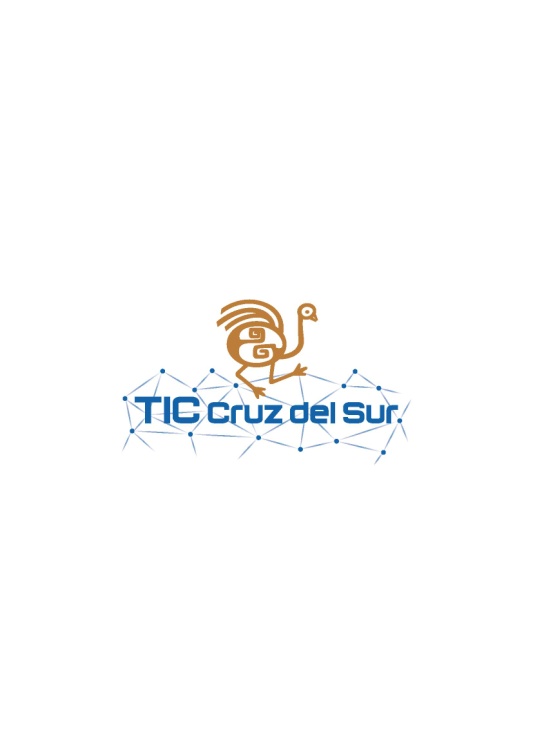 CONSORCIO
3 PAÍSES DIFERENTES
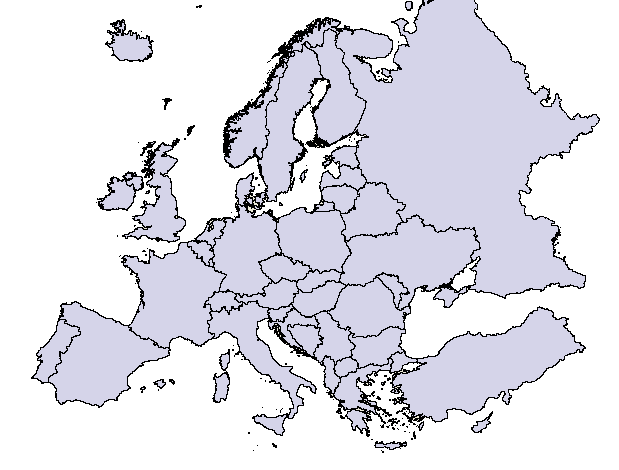 4 UNIVERSIDADES
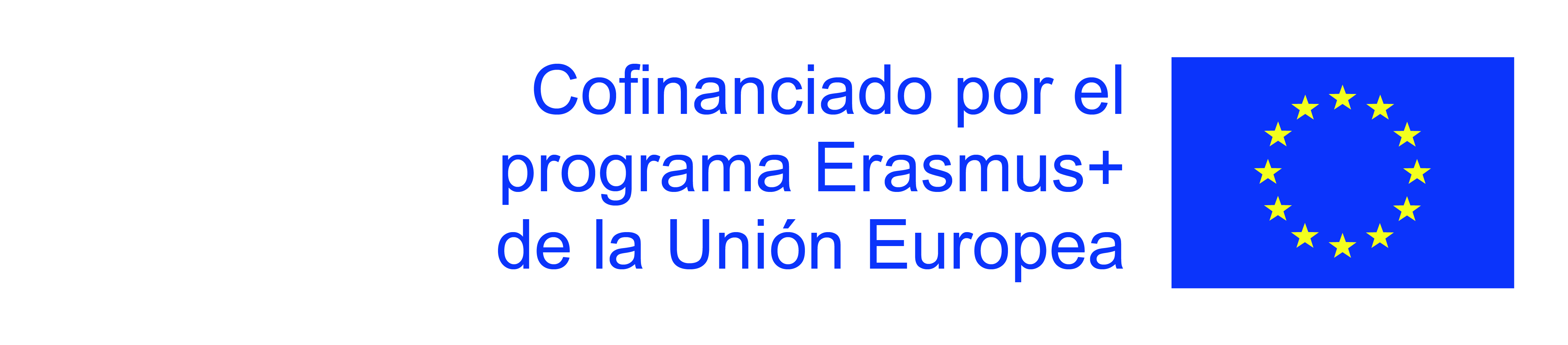 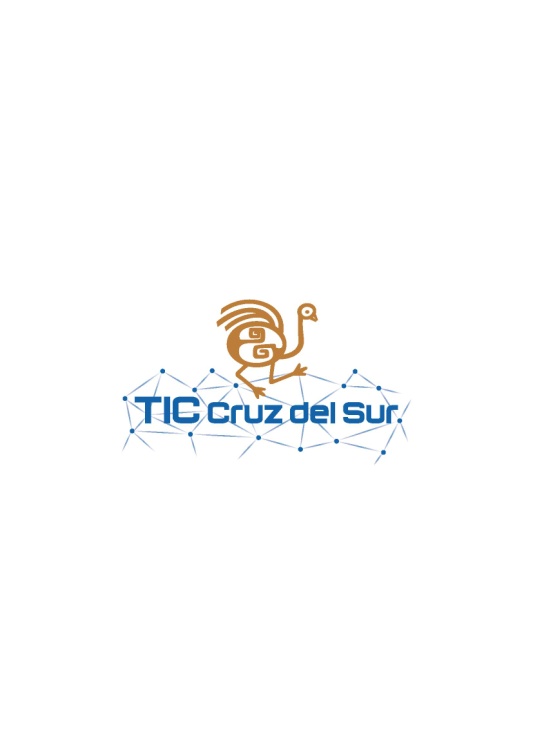 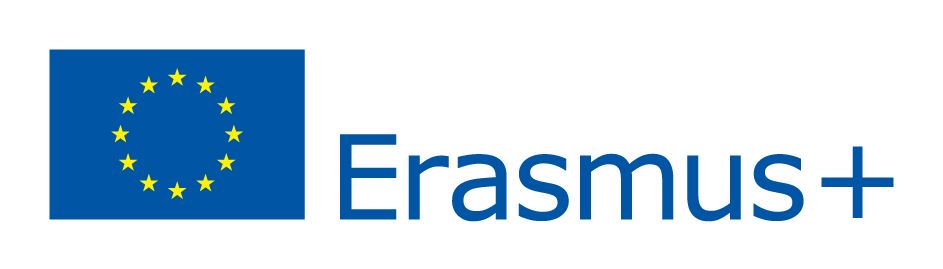 CONSORCIO
ESPAÑA
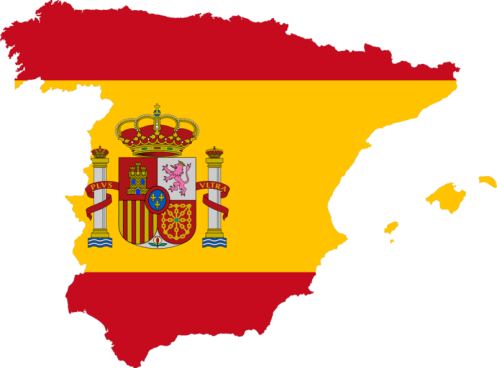 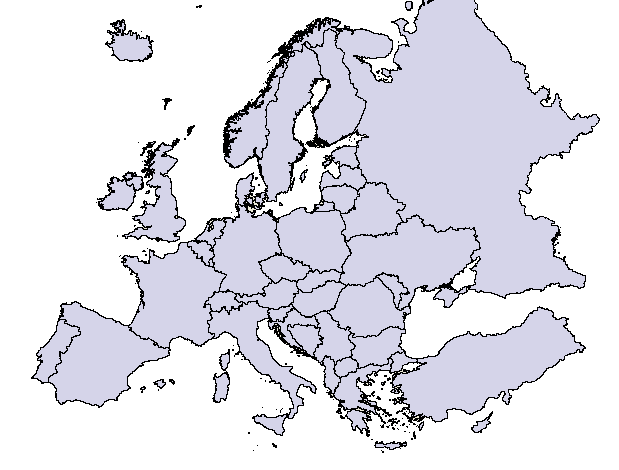 Coordinador
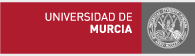 Universidad  de Murcia
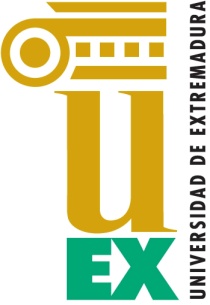 Universidad de Extremadura
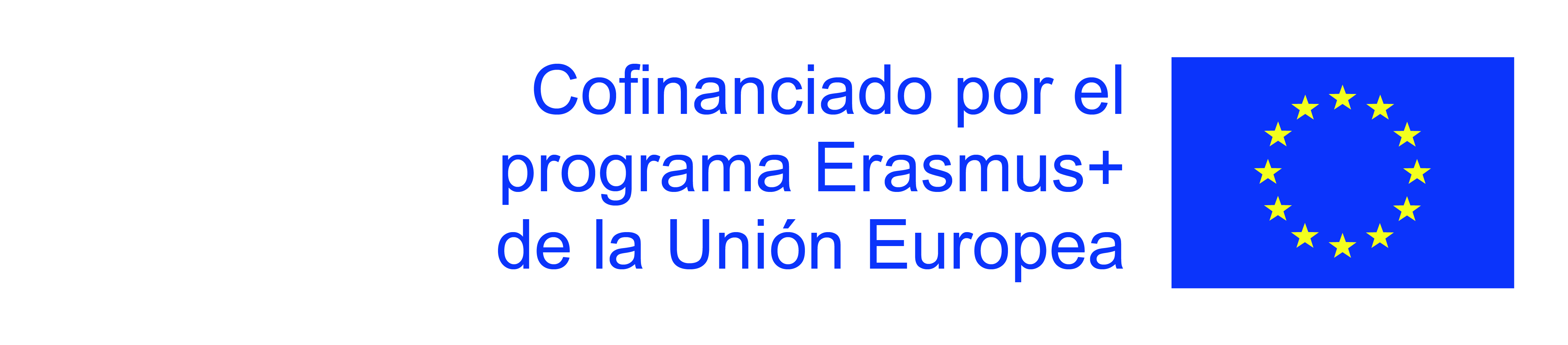 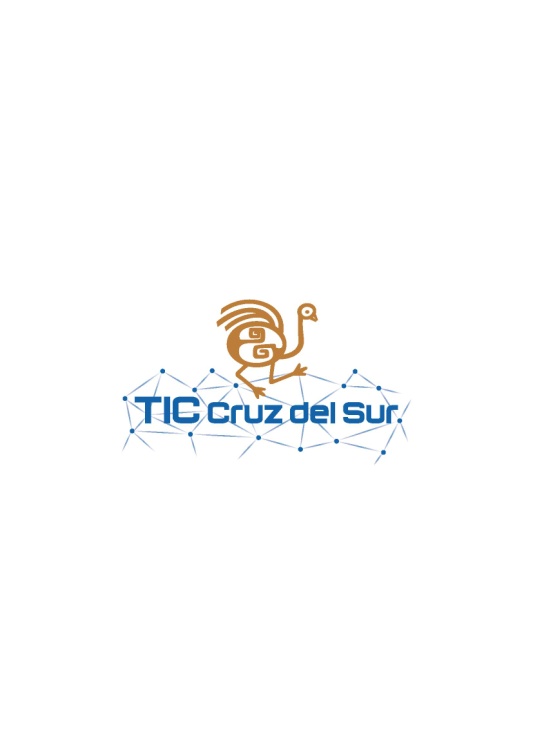 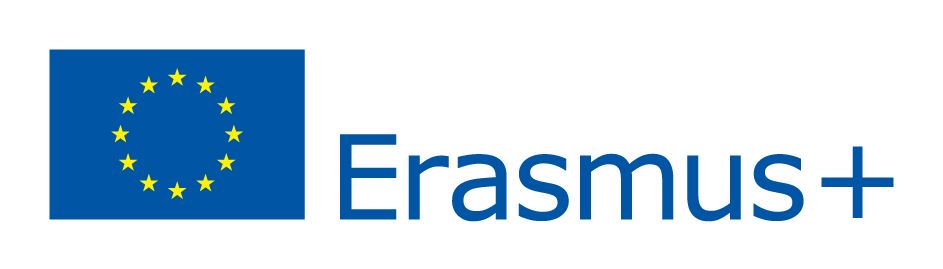 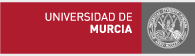 LETONIA
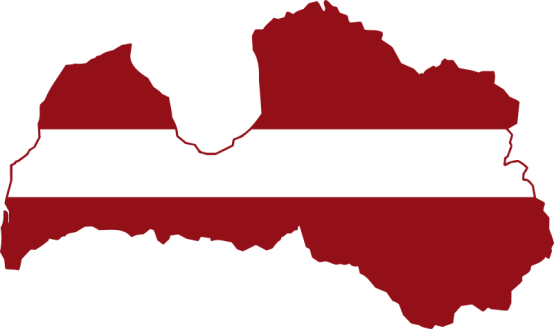 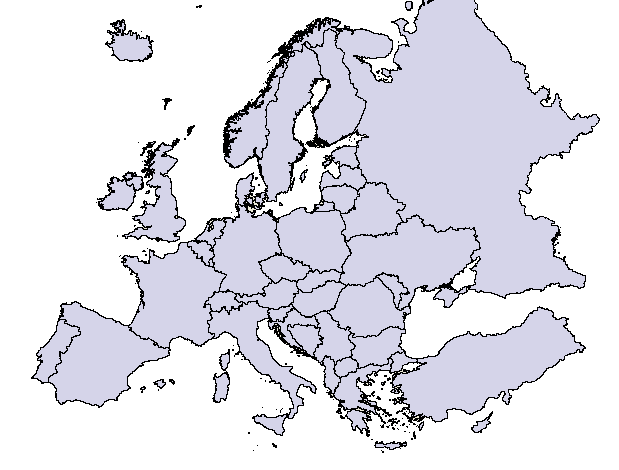 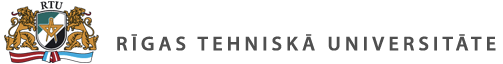 Rigas Tehniska Universitate
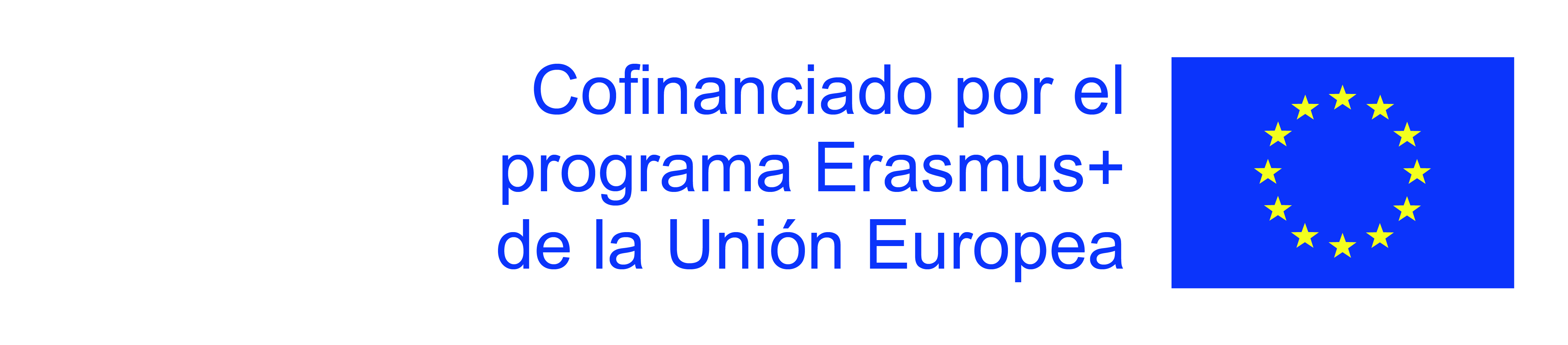 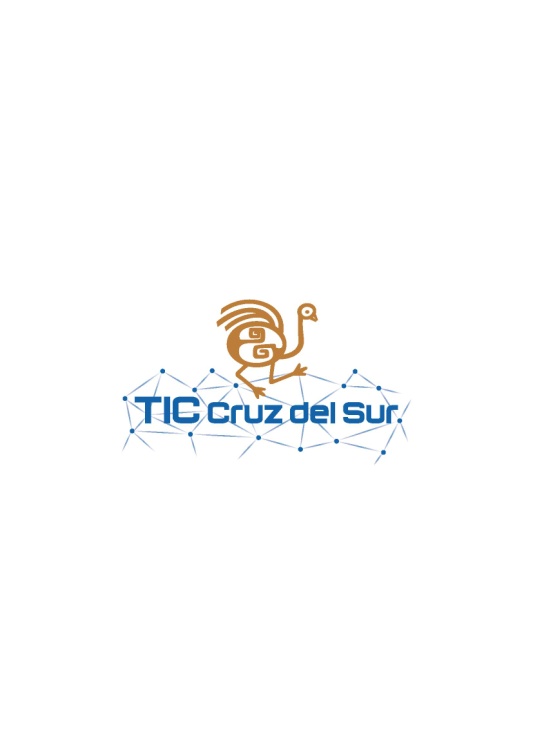 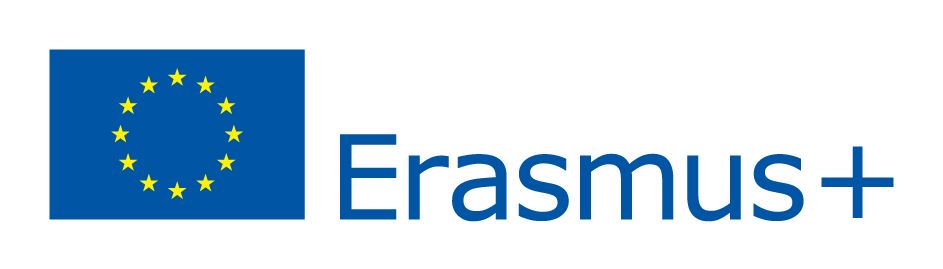 CONSORCIO
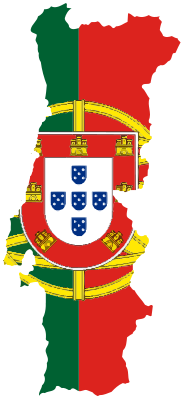 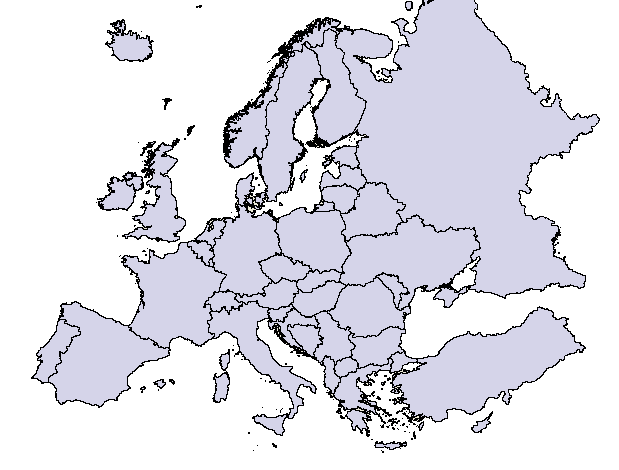 PORTUGAL
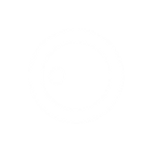 Instituto Politécnico de Leiria
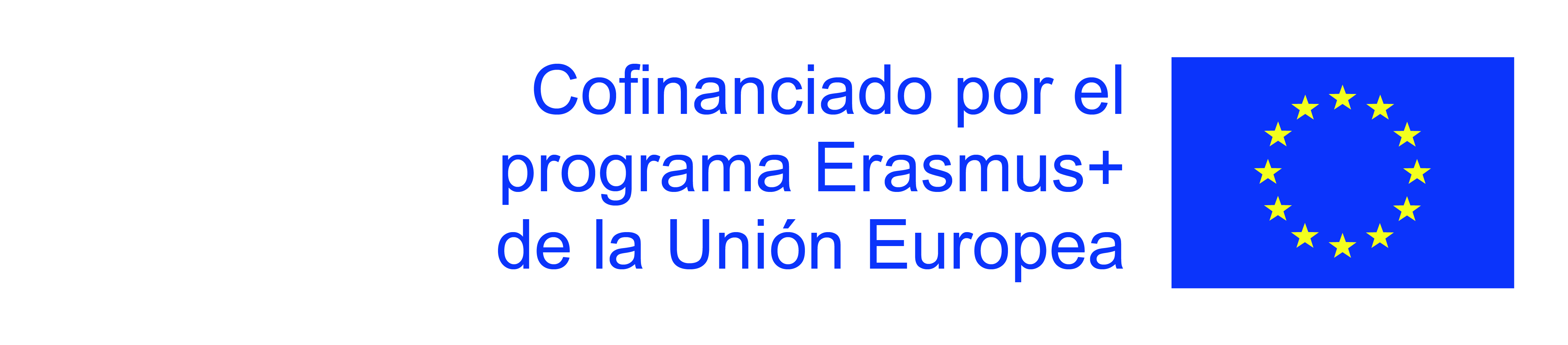 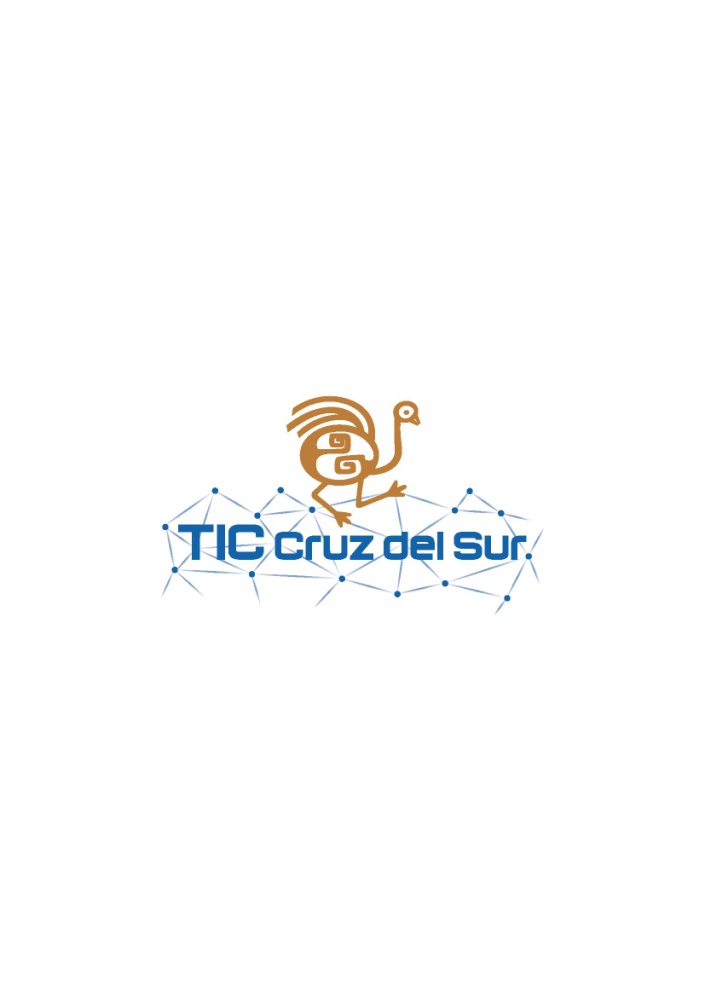 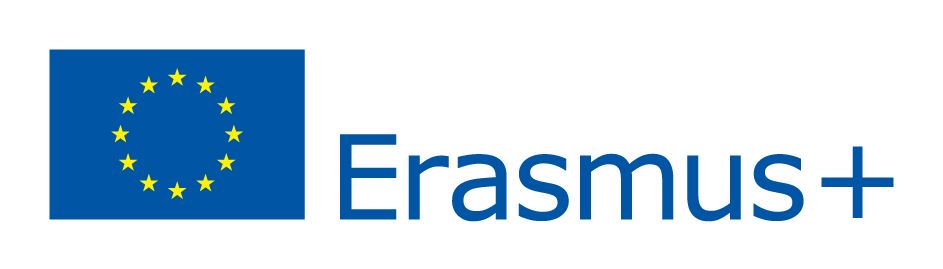 TIC CRUZ DEL SUR
ACTIVIDADES
WORK PACKAGES
REUNIONES PRESENCIALES
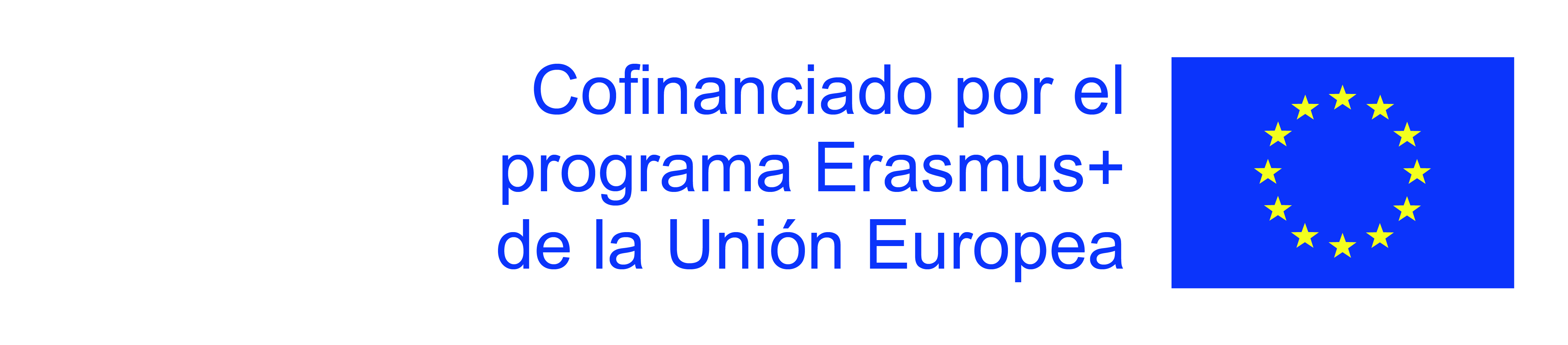 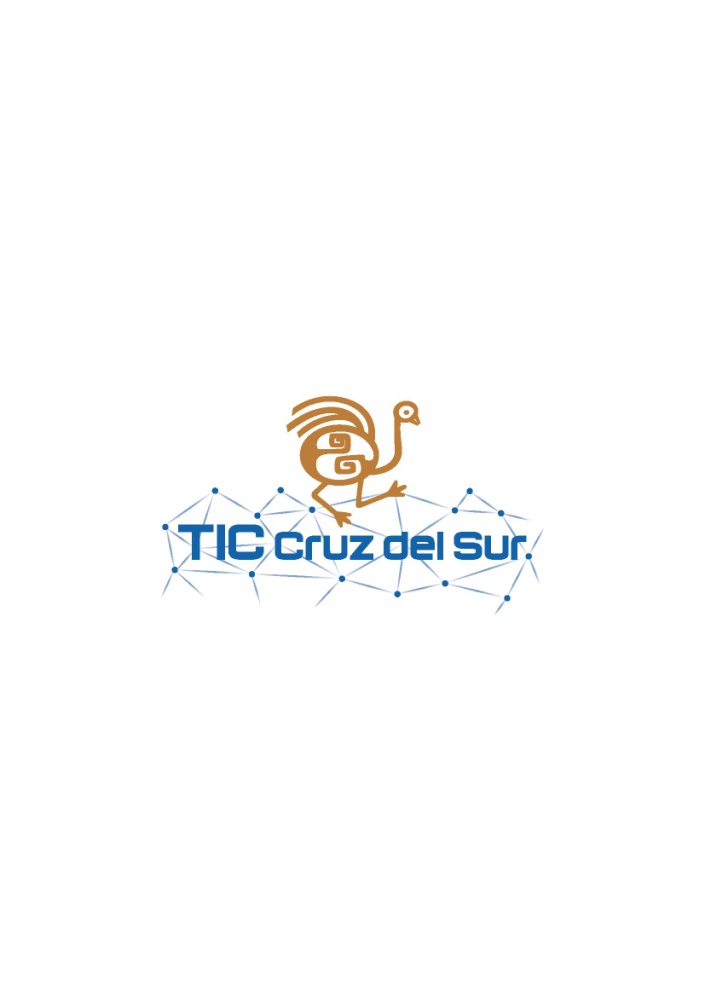 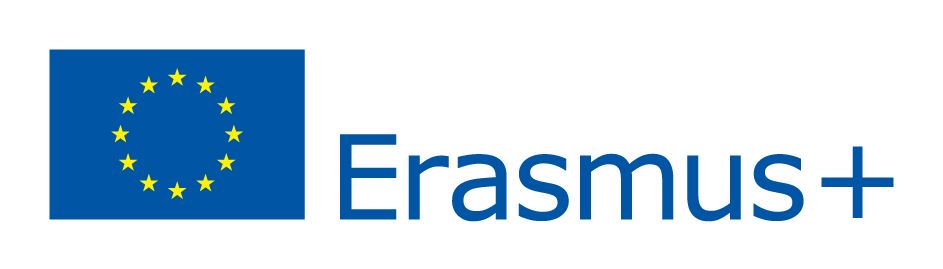 WORK PACKAGES
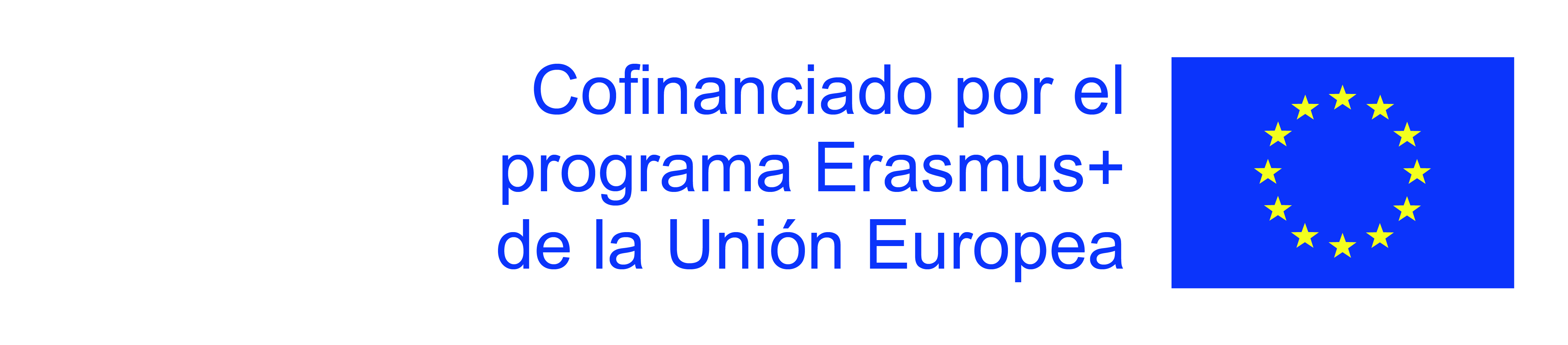 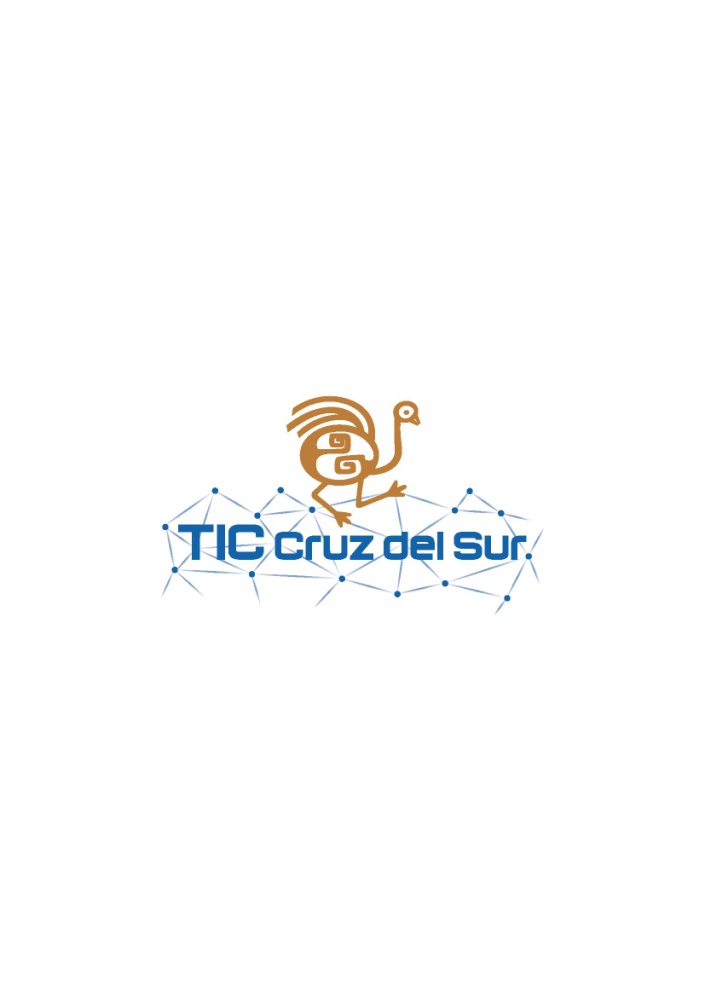 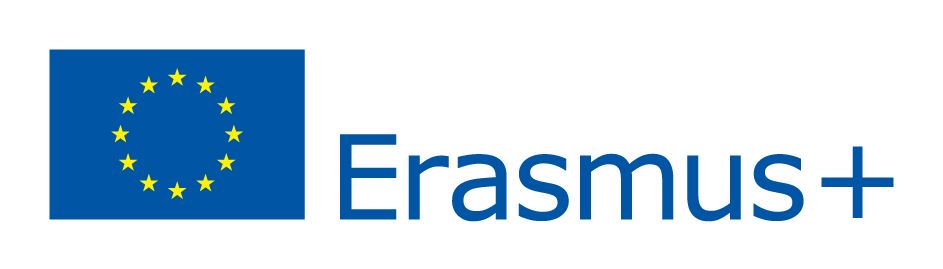 ACTIVIDADES REALIZADAS
Reunión de lanzamiento TIC Cruz del Sur Universidad de Murcia, 28-30 de noviembre de 2017
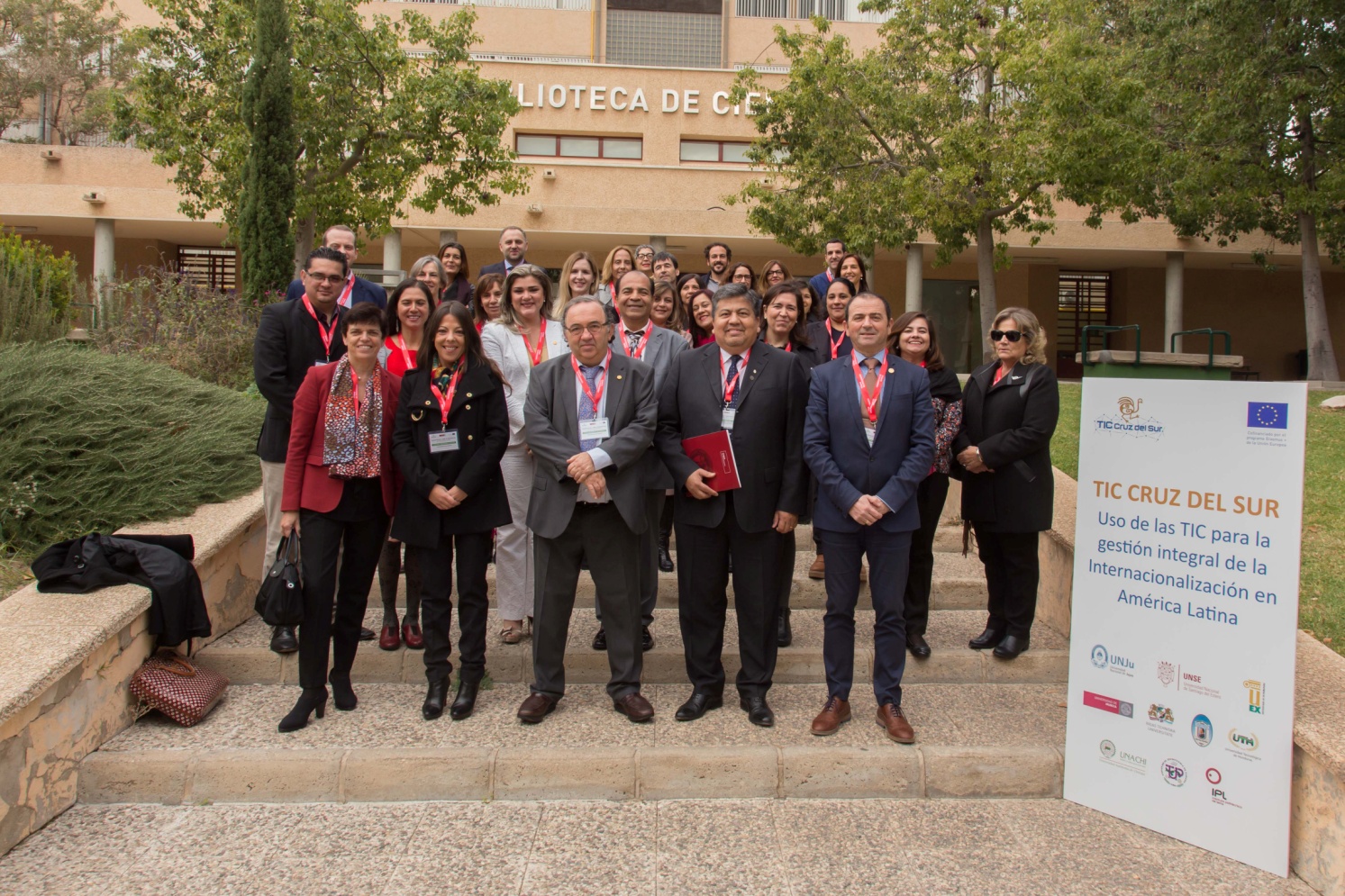 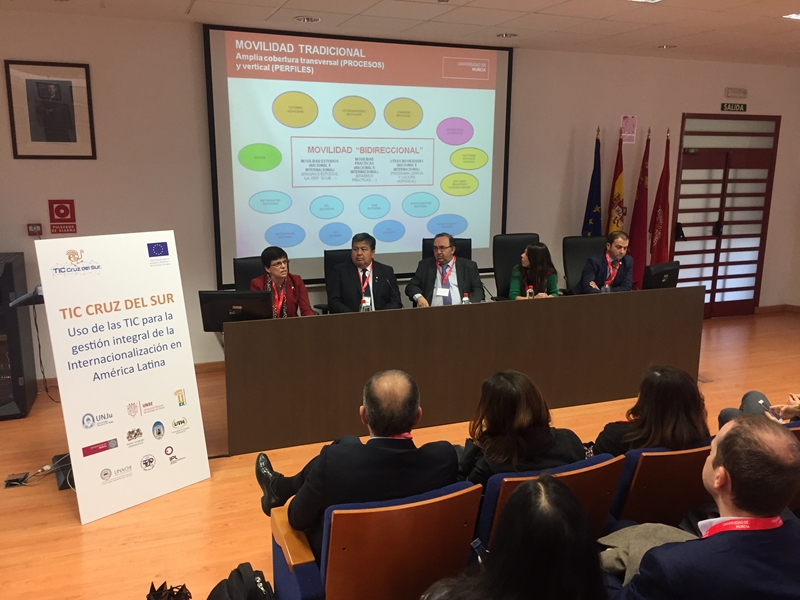 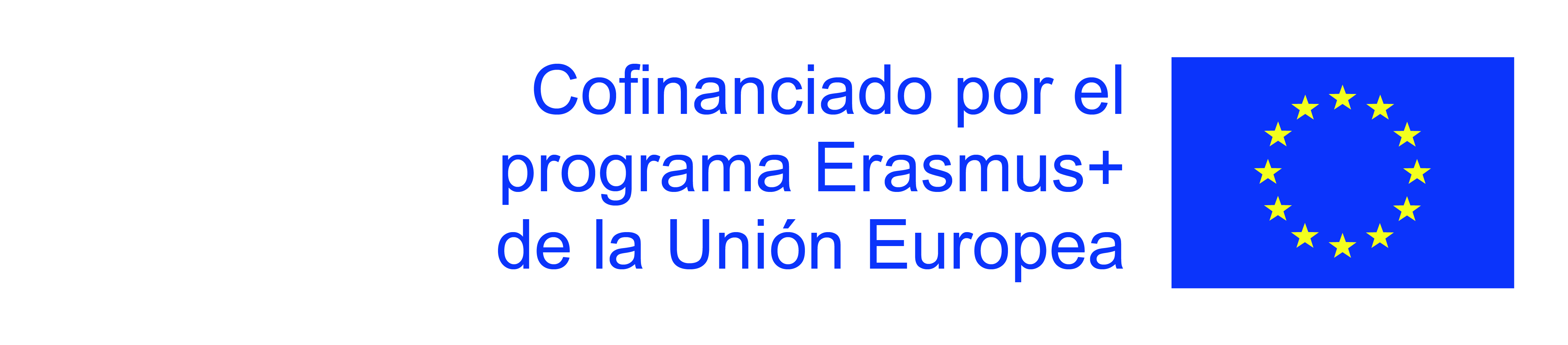 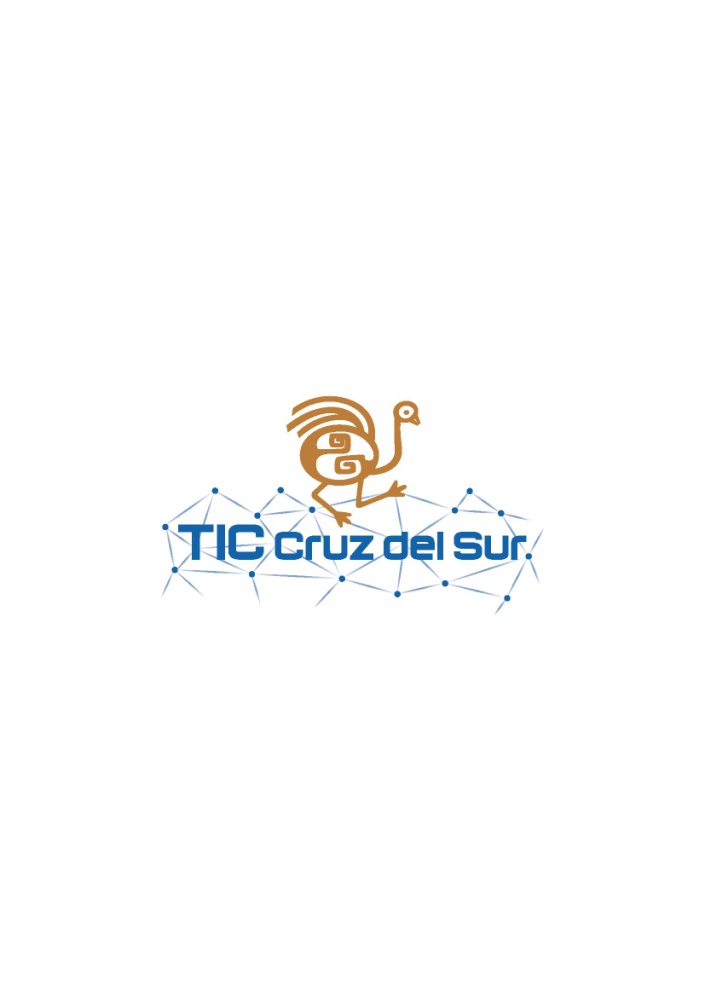 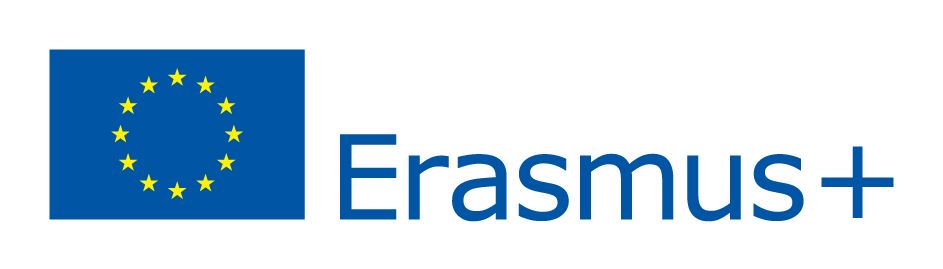 ACTIVIDADES REALIZADAS
Reunión de lanzamiento TIC Cruz del Sur Universidad de Murcia, 28-30 de noviembre de 2017
Presentación general del proyecto
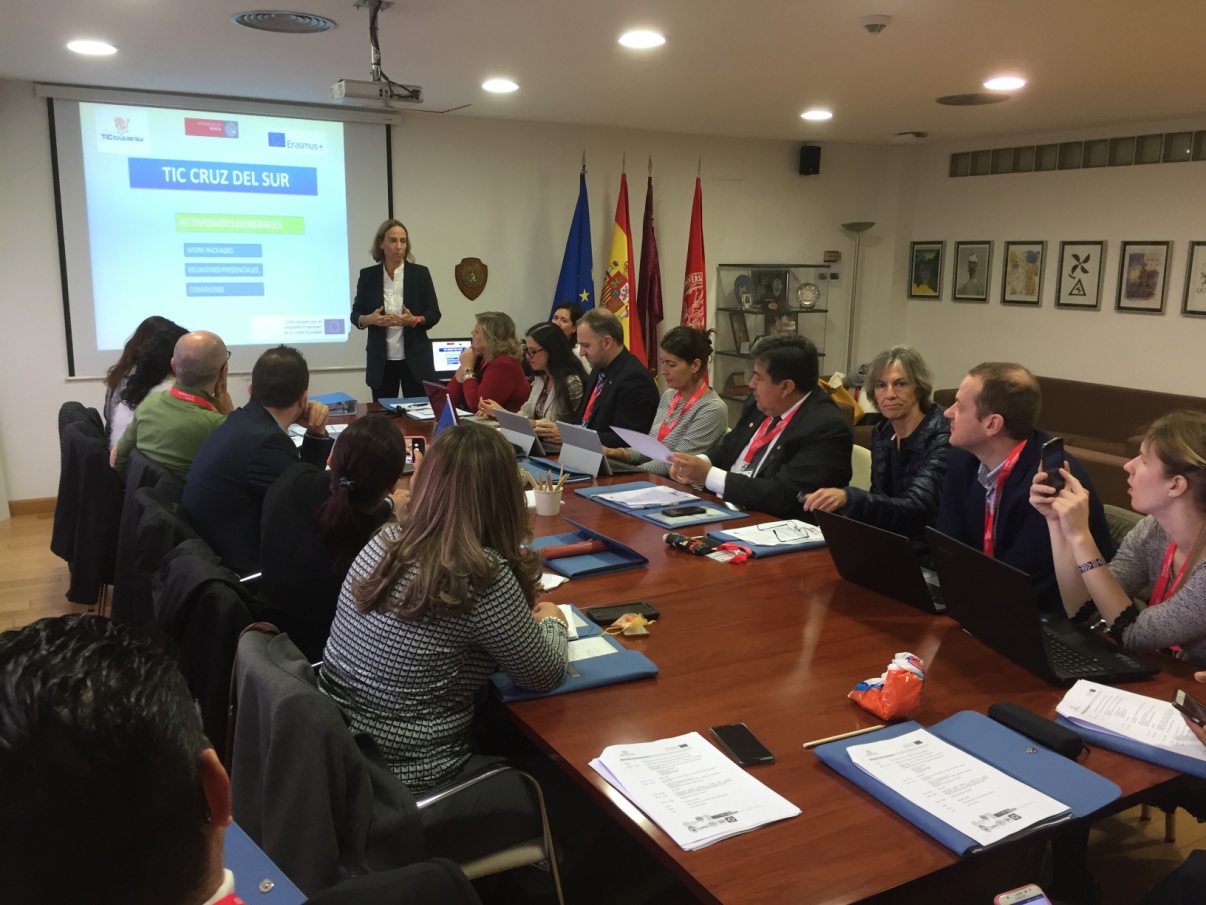 Presentaciones de cada una de las Instituciones Socias
Aplicaciones informáticas aplicadas a la movilidad internacional. Experiencia en la UM
Presentación a cargo del equipo de gestión del proyecto
Presentación Evento Erasmus + CBHE
Se mantuvieron reuniones paralelas por cada país (Argentina, Honduras y Panamá), mientras que las instituciones europeas trabajaron por workpackages
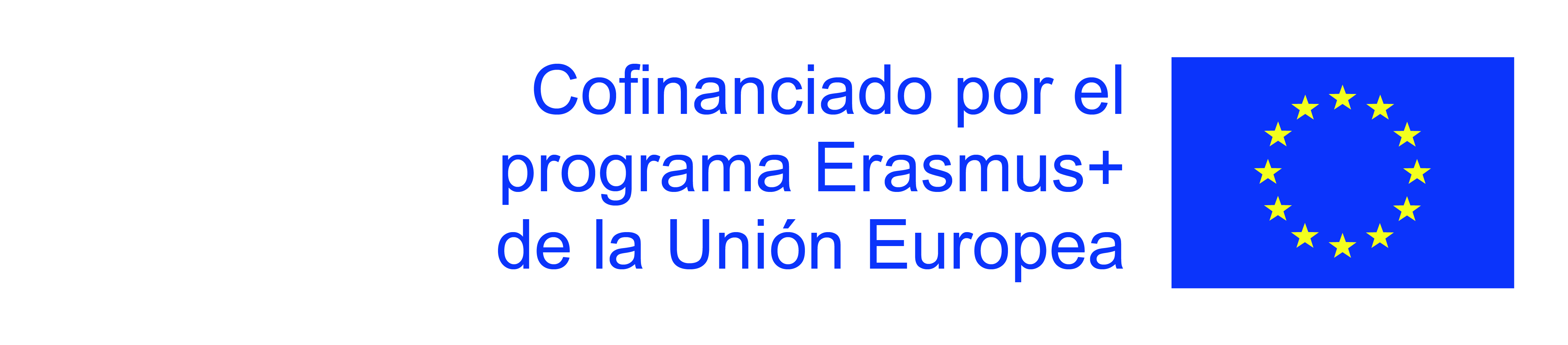 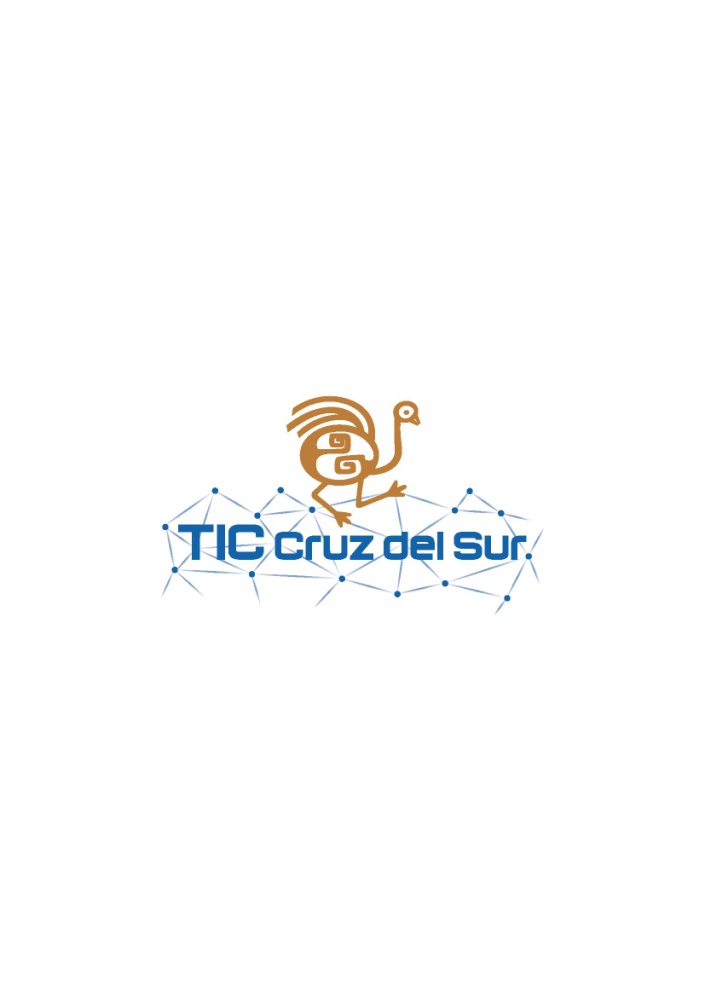 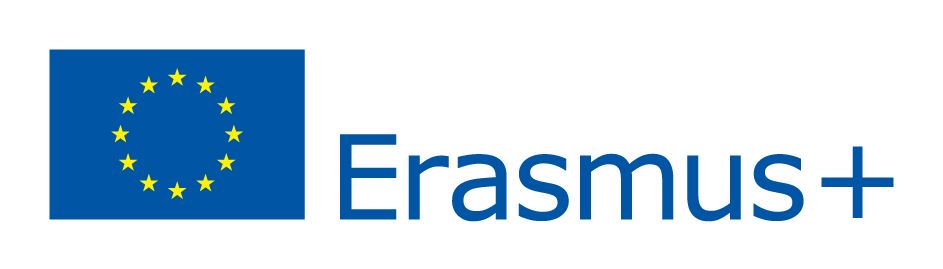 ACTIVIDADES REALIZADAS
Reunión Presentación Resultados WP1 TIC Cruz del Sur Universidad de Extremadura, 18-20 de junio de 2018
Diseño de Flujogramas y Cuestionario
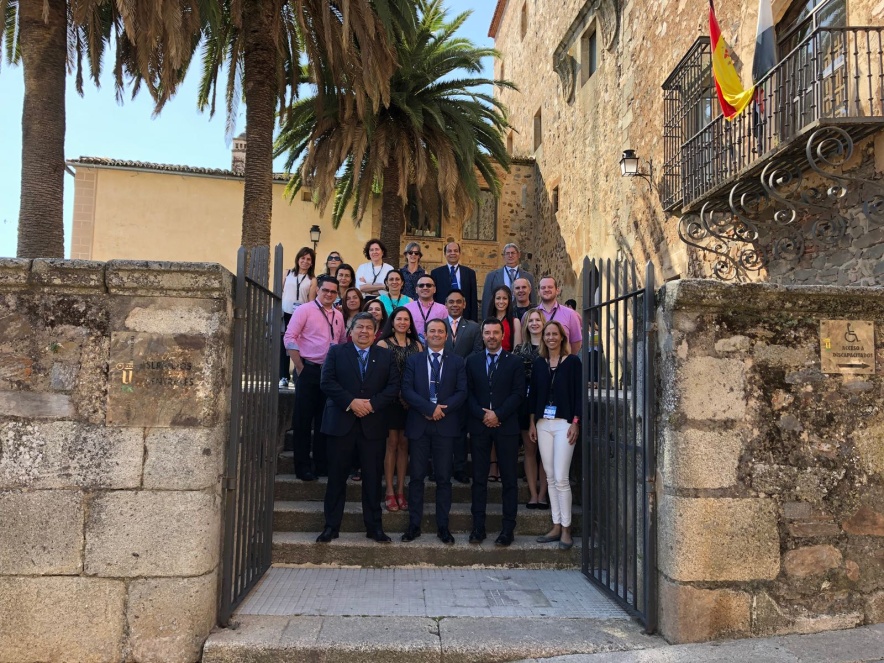 Recopilación de datos de las Instituciones Socias
Análisis de los datos
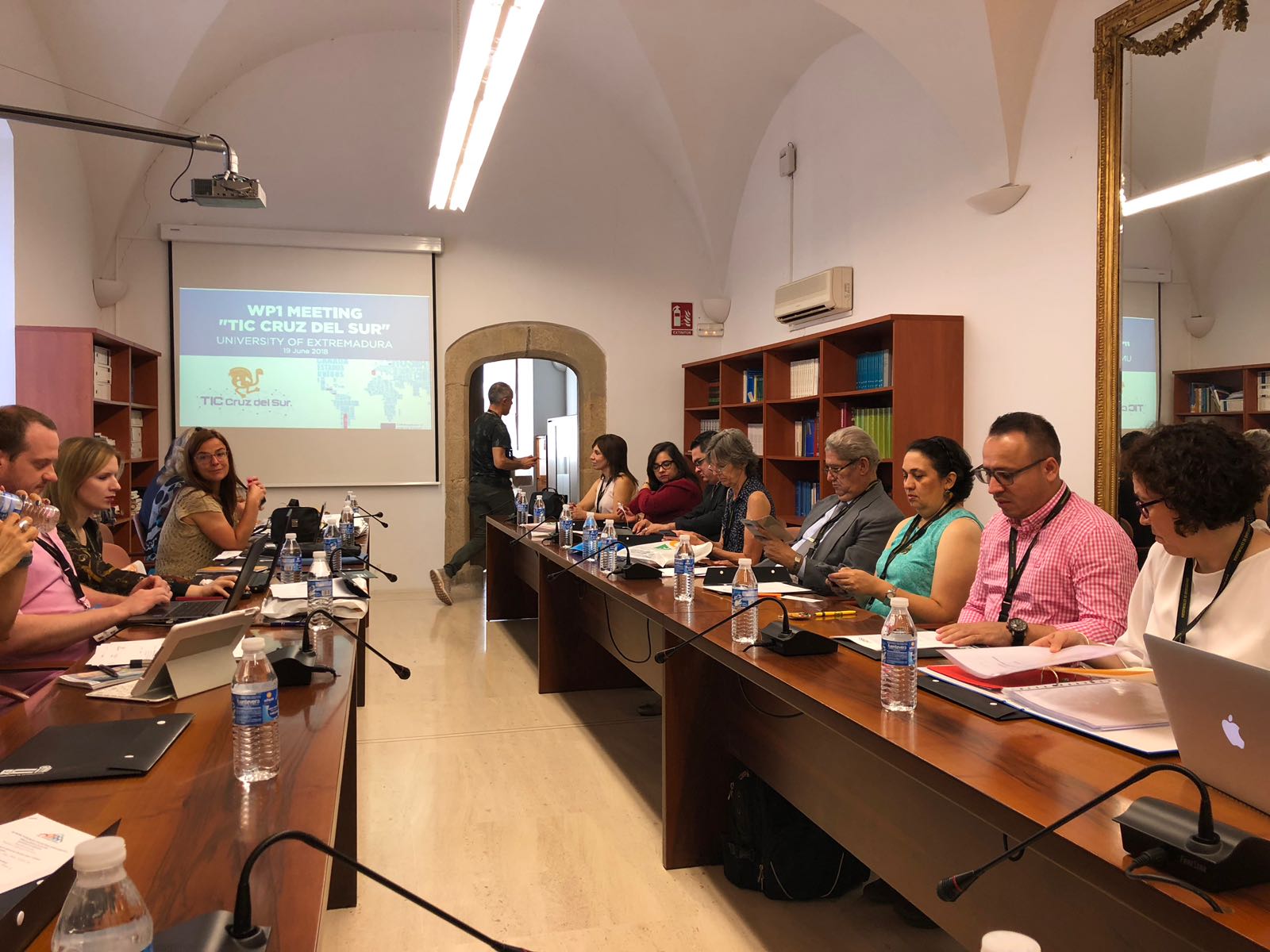 Presentación de resultados
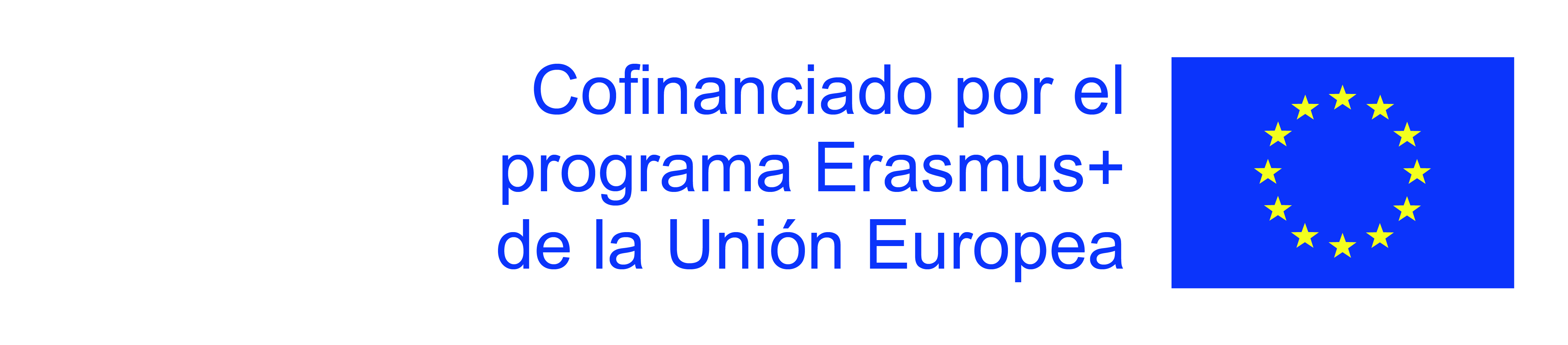 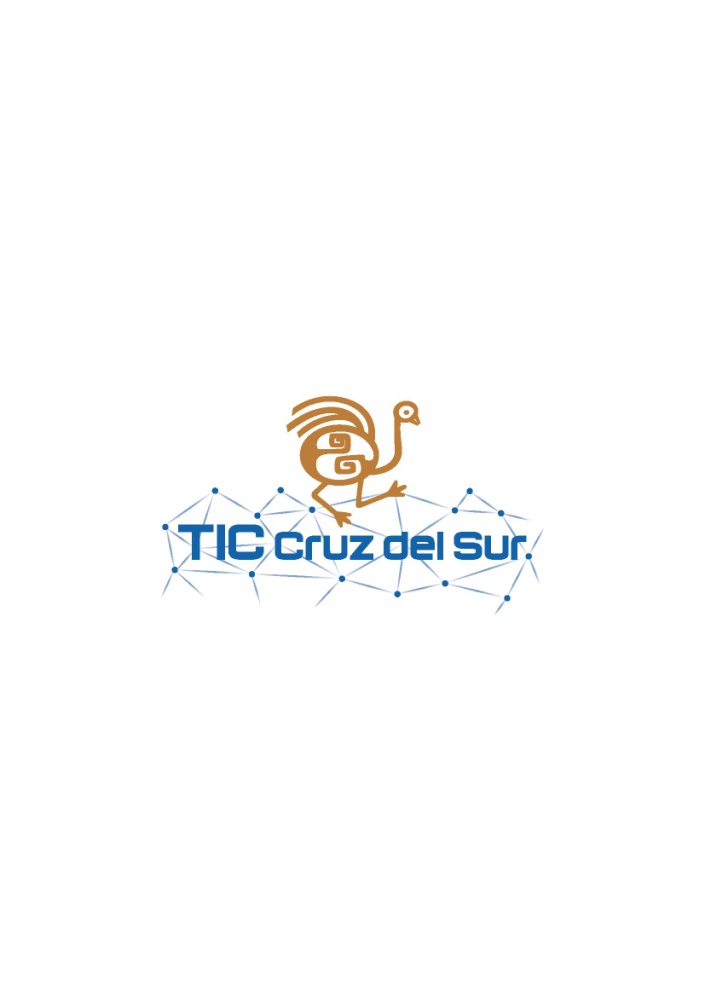 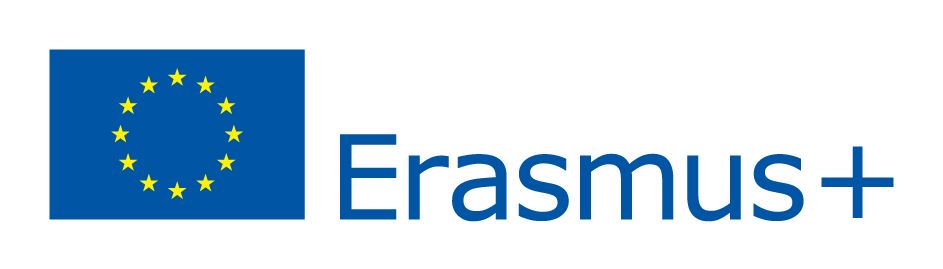 ACTIVIDADES REALIZADAS
Workshop “Gestión integral de la Internacionalización de la Educación Superior” Universidad Nacional de Santiago del Estero. Termas de Río Hondo, 8-9 de octubre de 2018
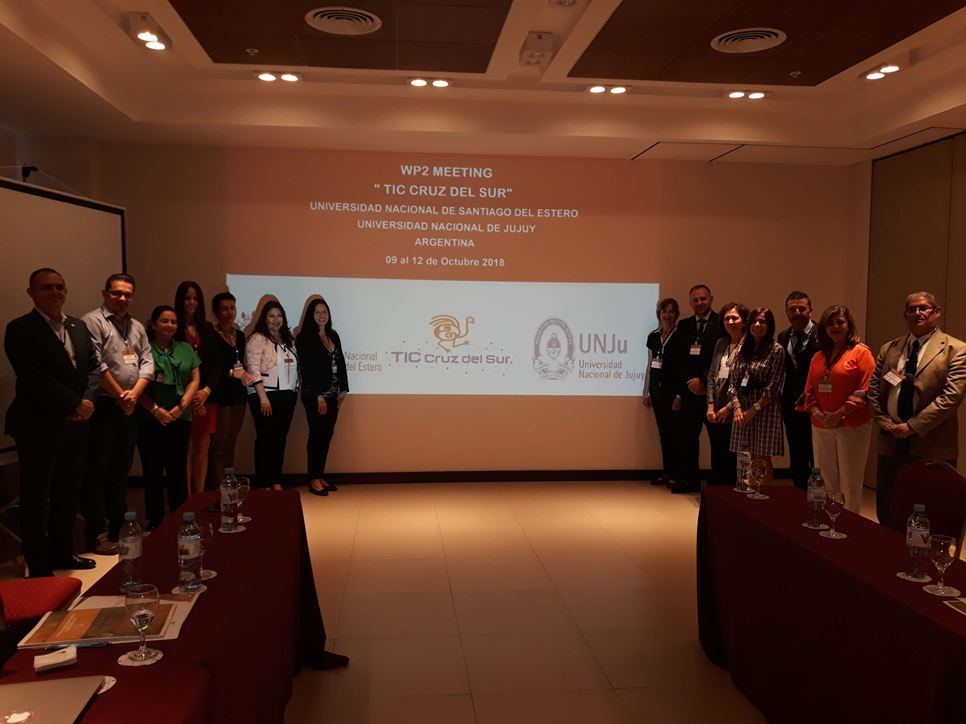 Presentación conclusiones de las reuniones por país
Presentación Aplicación Gestión de la movilidad UM
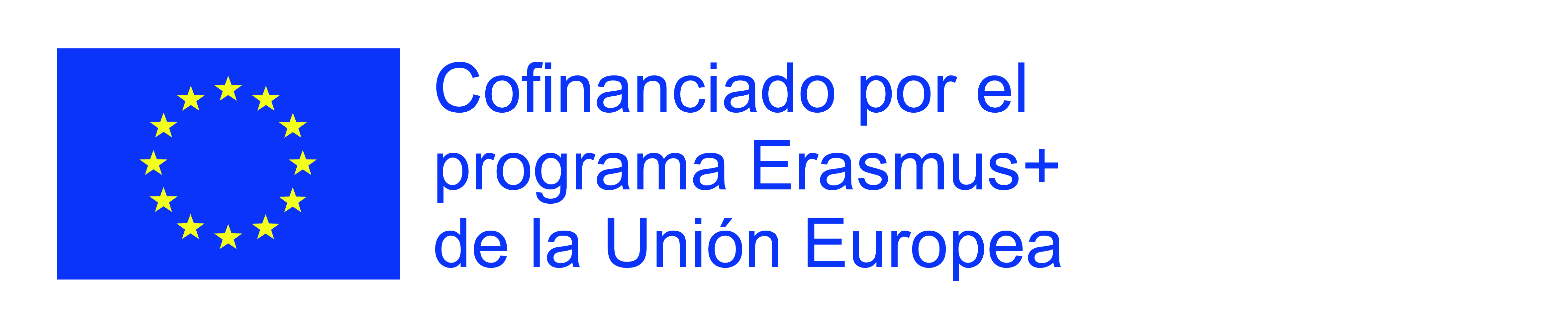 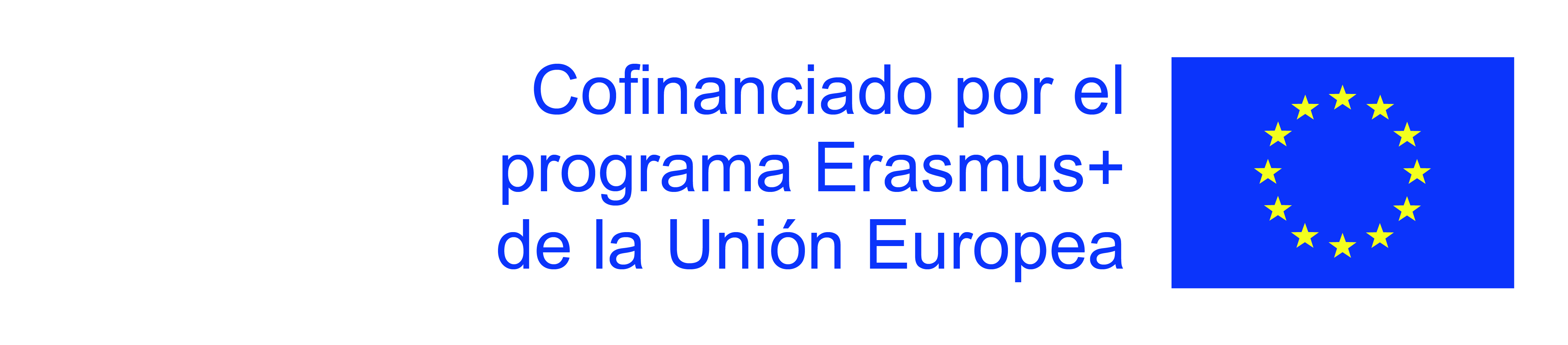 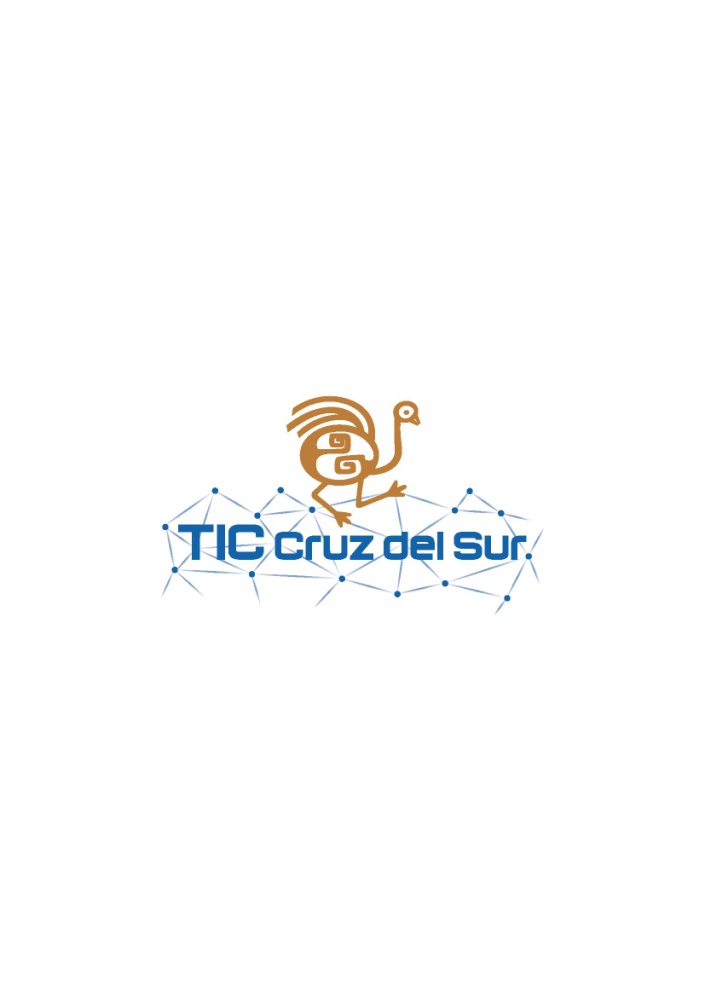 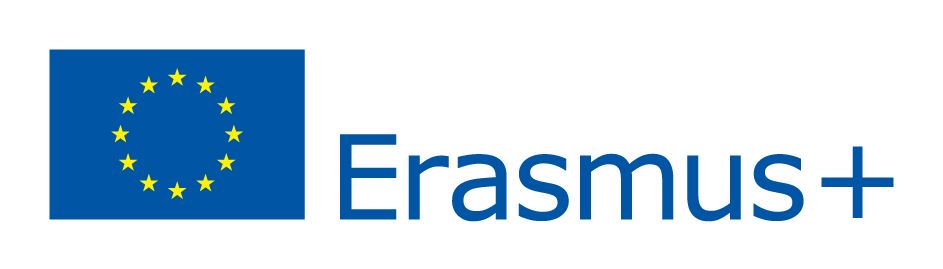 ACTIVIDADES REALIZADAS
Workshop “Gestión integral de la Internacionalización de la Educación Superior” Universidad Nacional de Jujuy. Tilcara, 11-12 de octubre de 2018
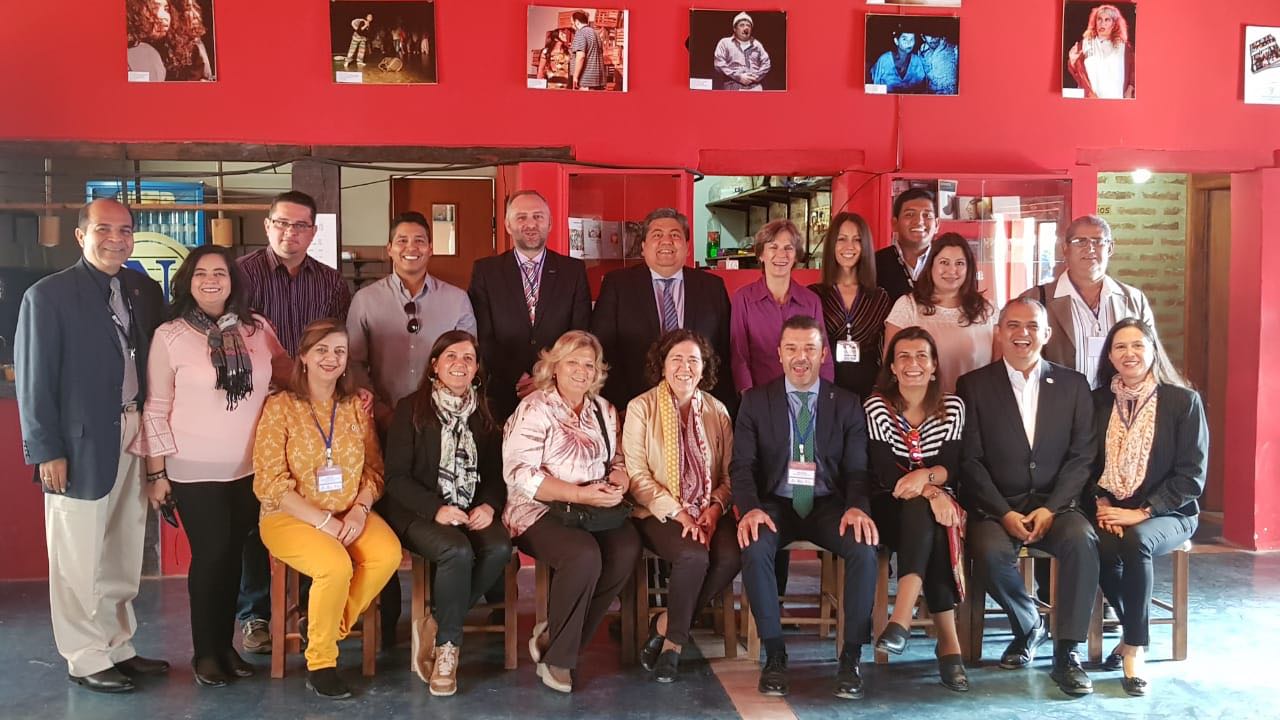 Puesta en común de las TIC en las universidades socias
De octubre 2018 a octubre 2019 se abordará el desarrollo de la herramienta informática con los requerimientos previamente establecidos
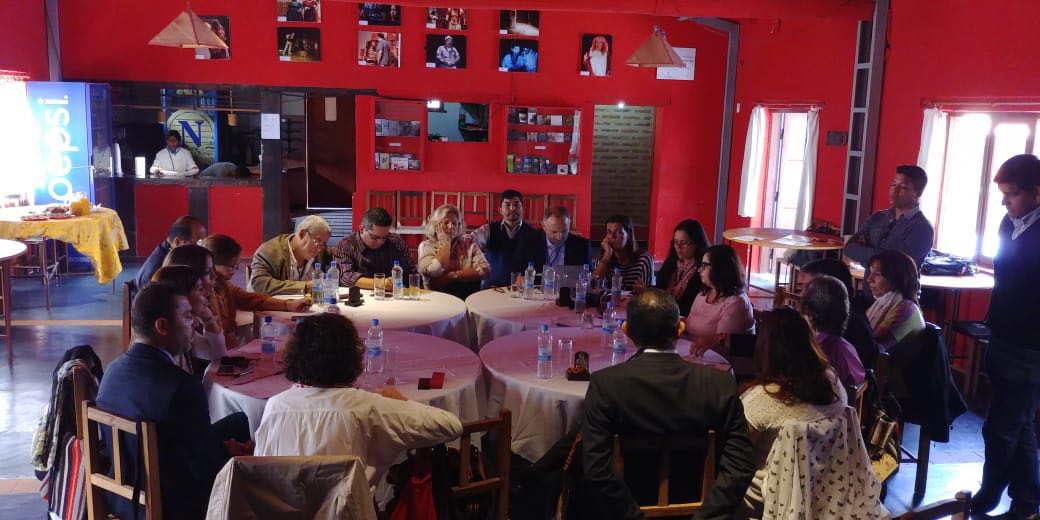 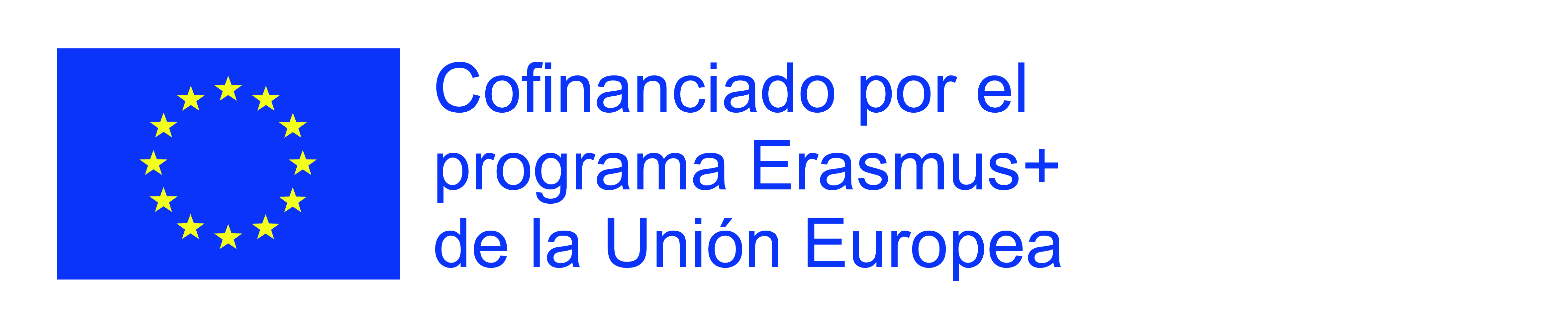 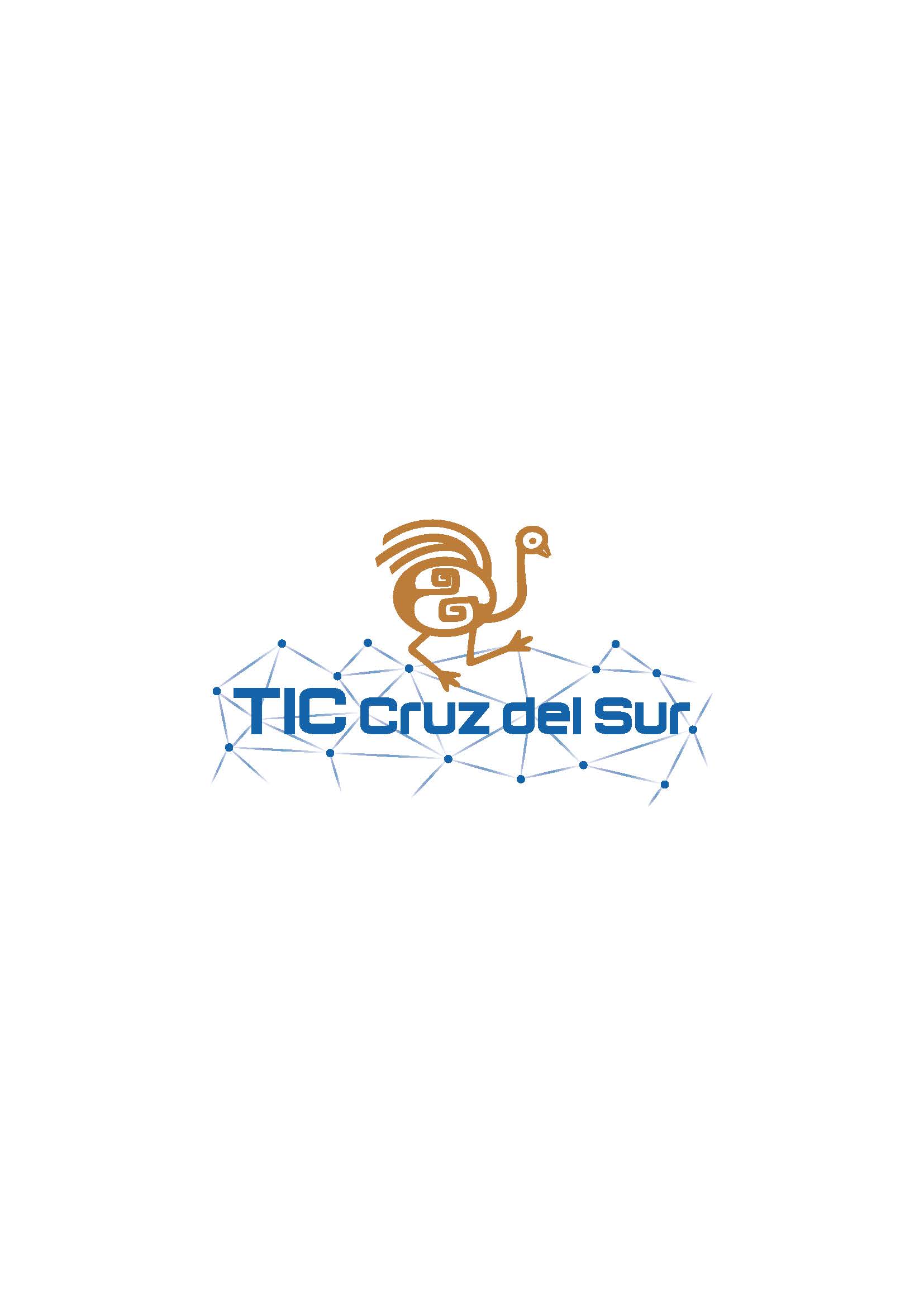 Gracias por su atención
https://www.um.es/ticcruzdelsur/
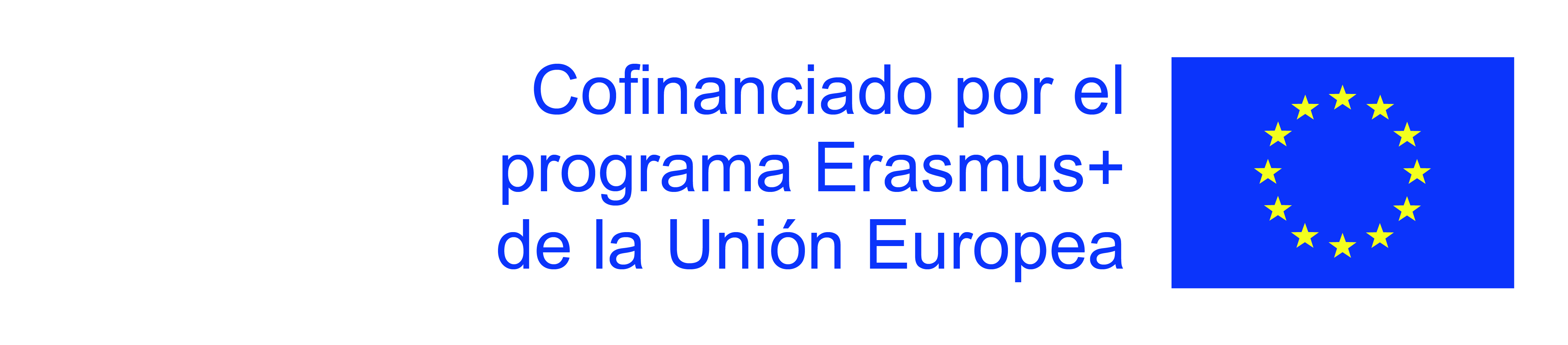